PC Buttonpad
Adit Umakanth, Stephanie Jaster, Yicong Dong
Team No. 12
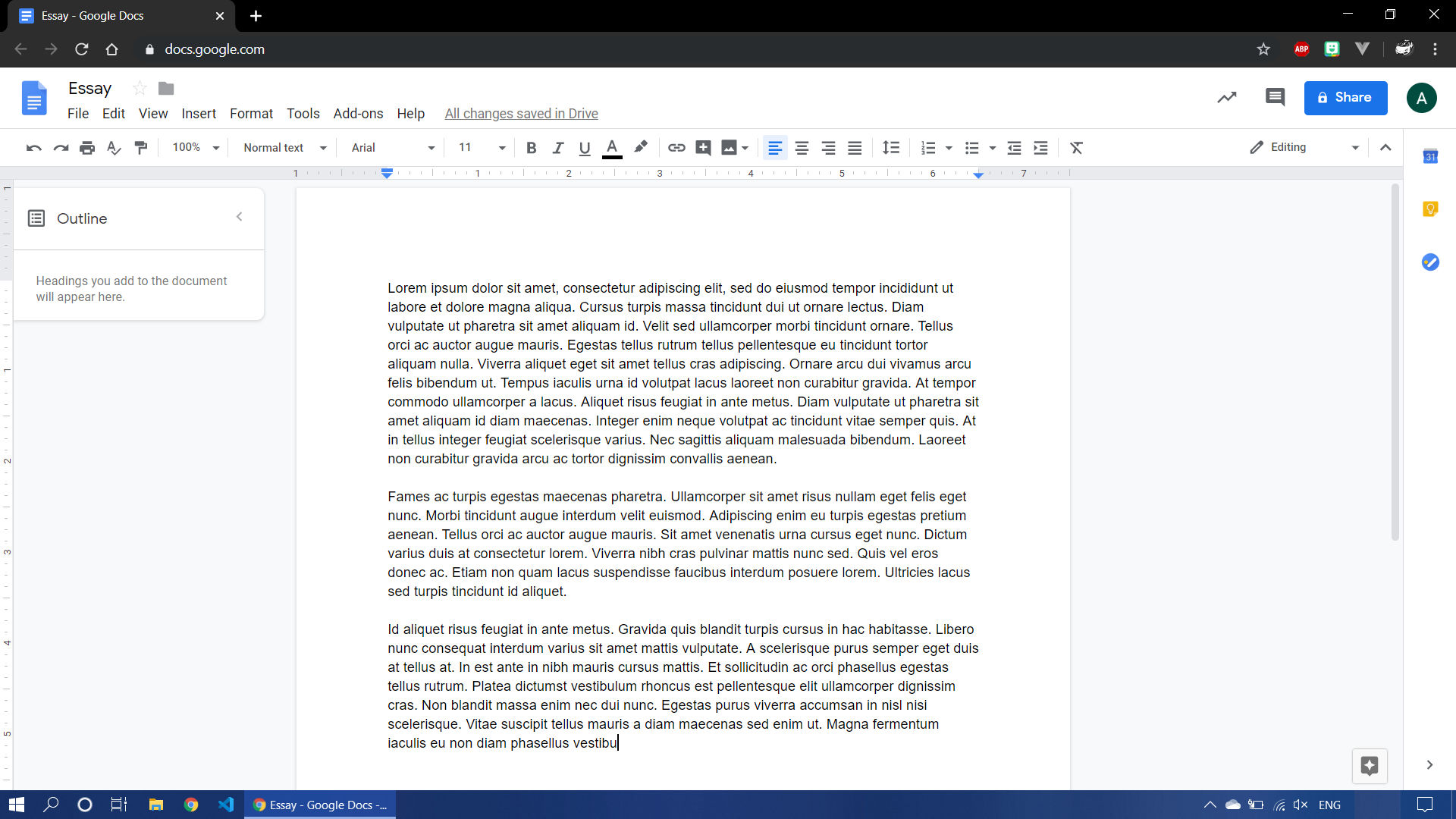 [Speaker Notes: Example: working on an essay. Decide to start listening to some music]
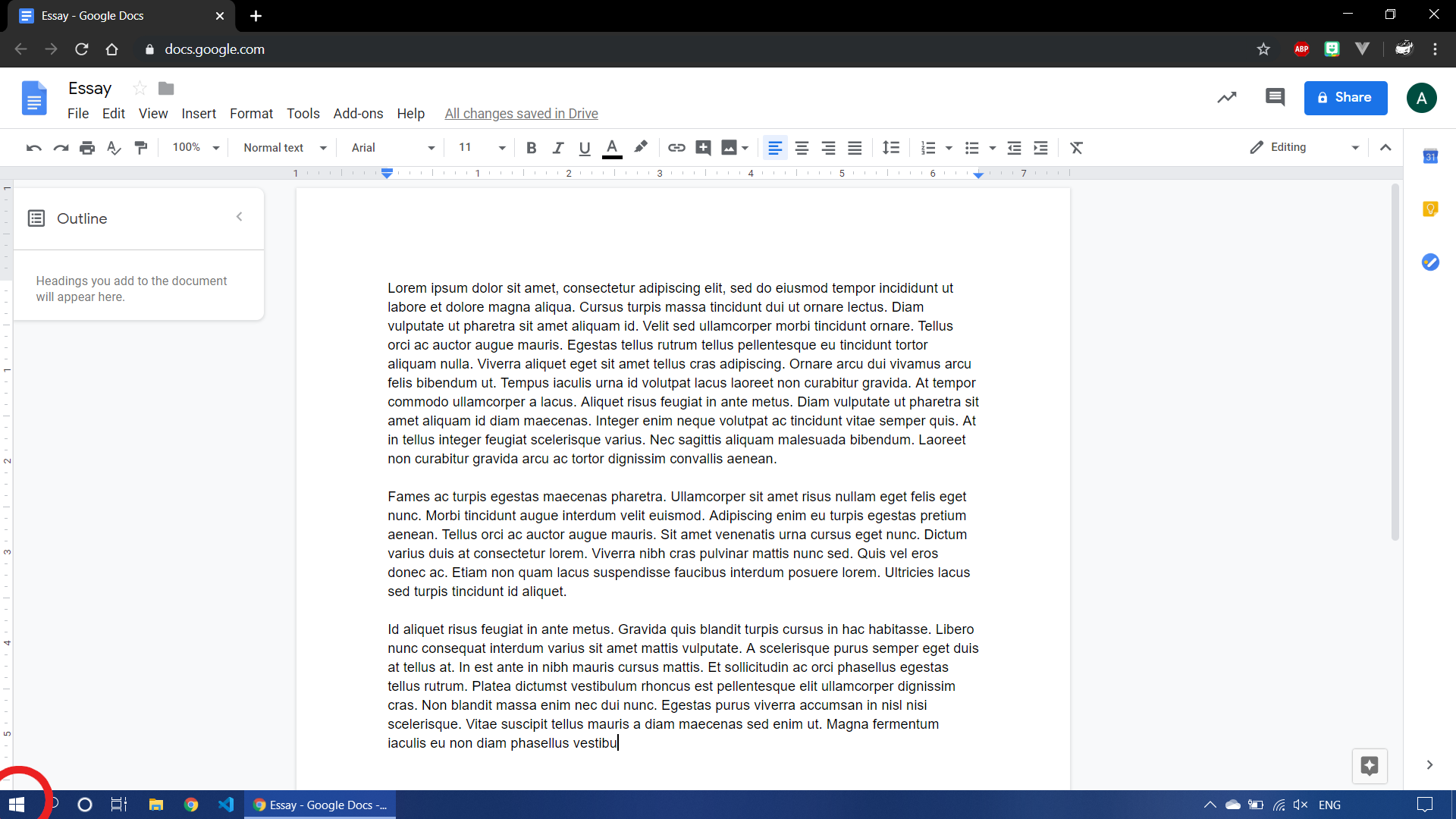 [Speaker Notes: First need to click on the start button]
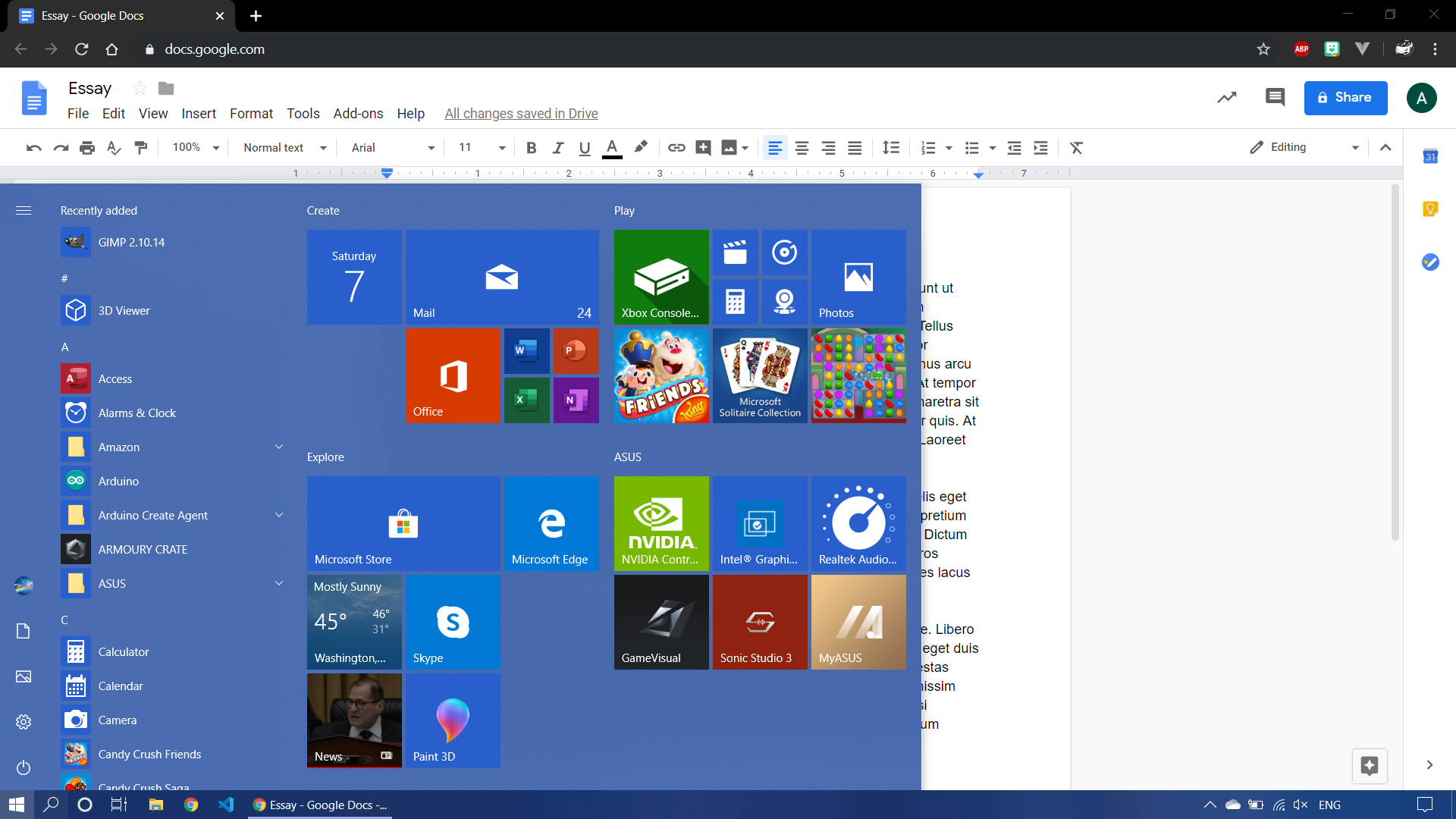 [Speaker Notes: Start menu opens. Now scroll down to Spotify.]
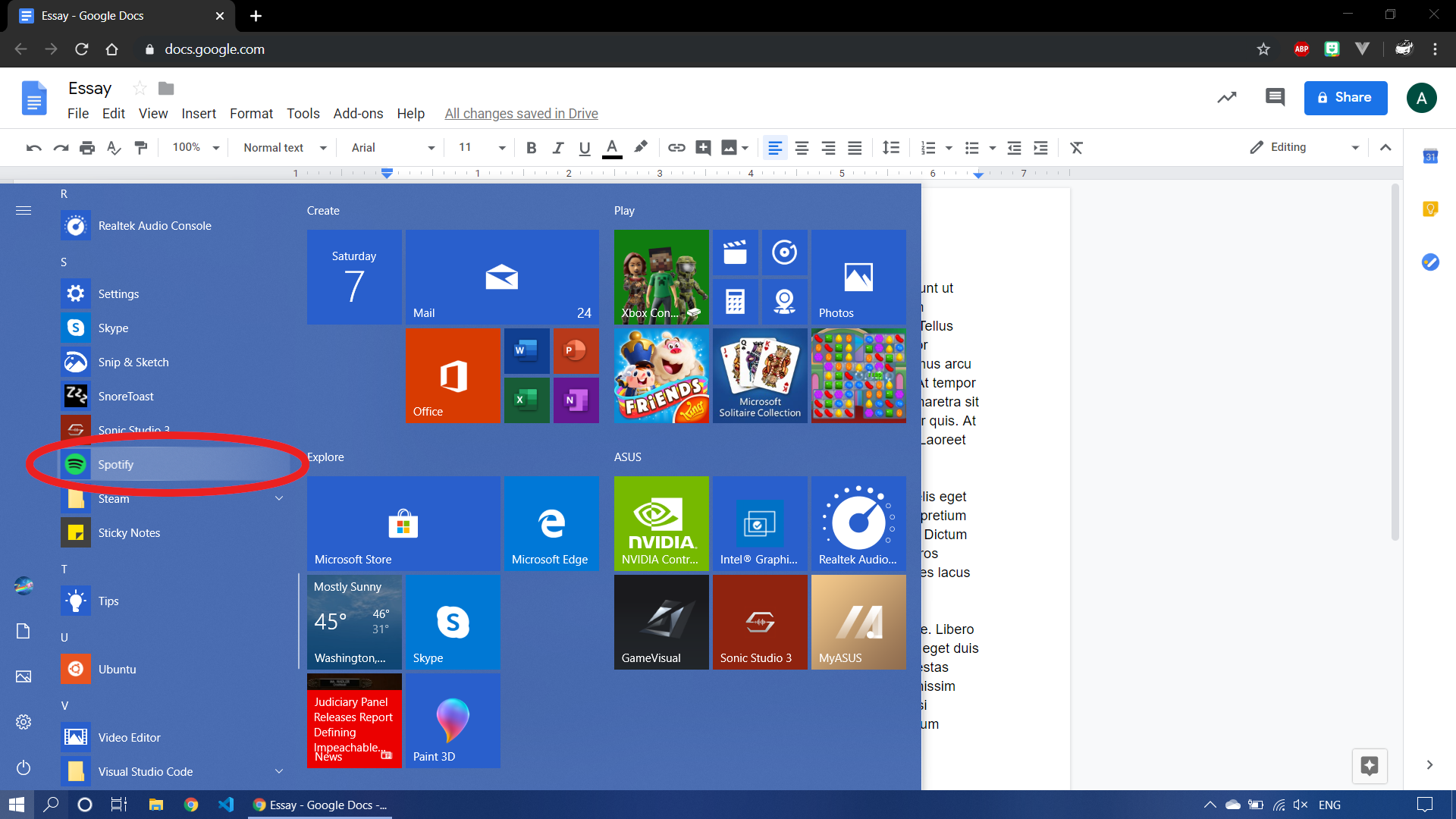 [Speaker Notes: Click on Spotify and wait for it to open]
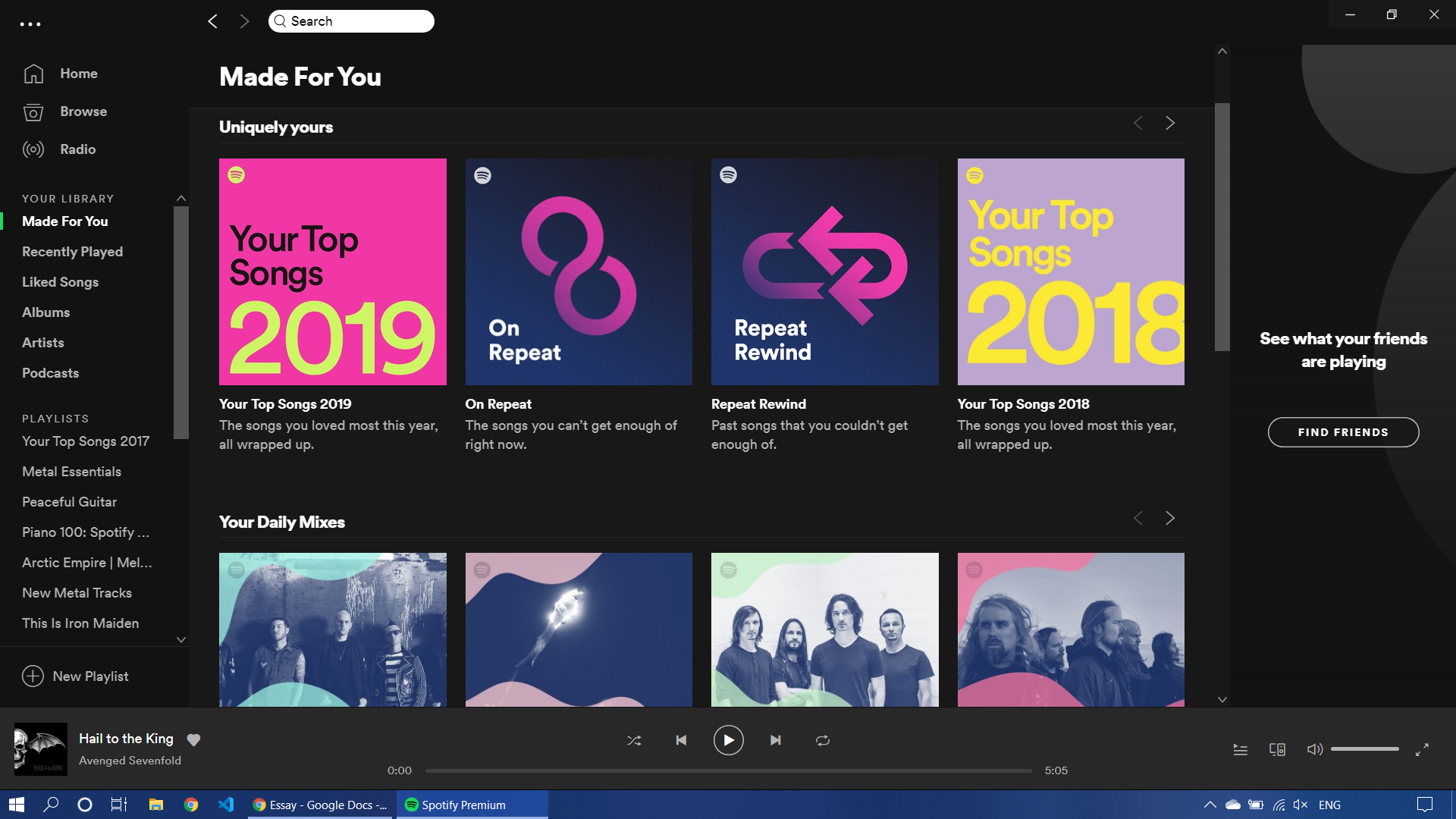 [Speaker Notes: Click the search button]
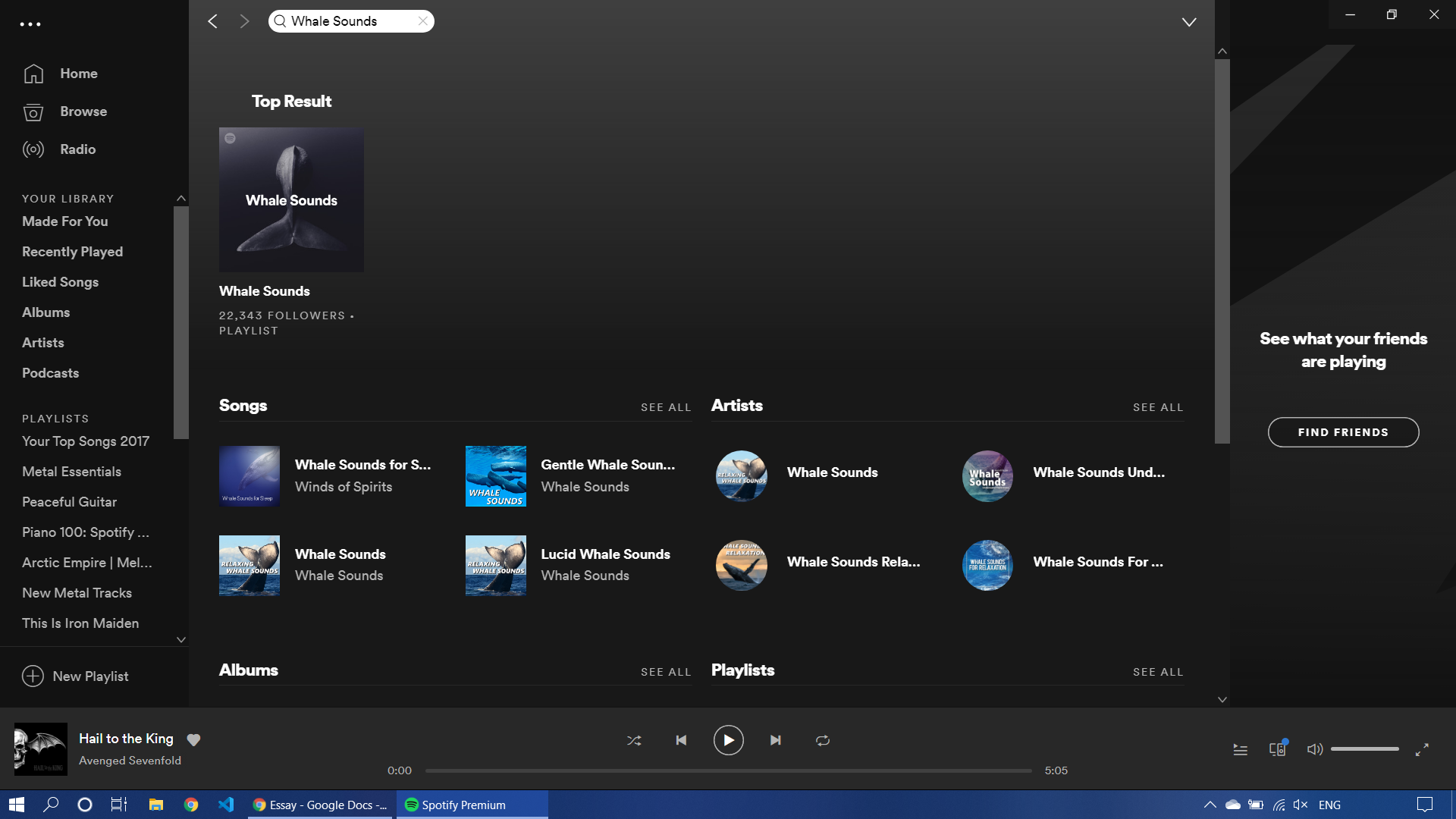 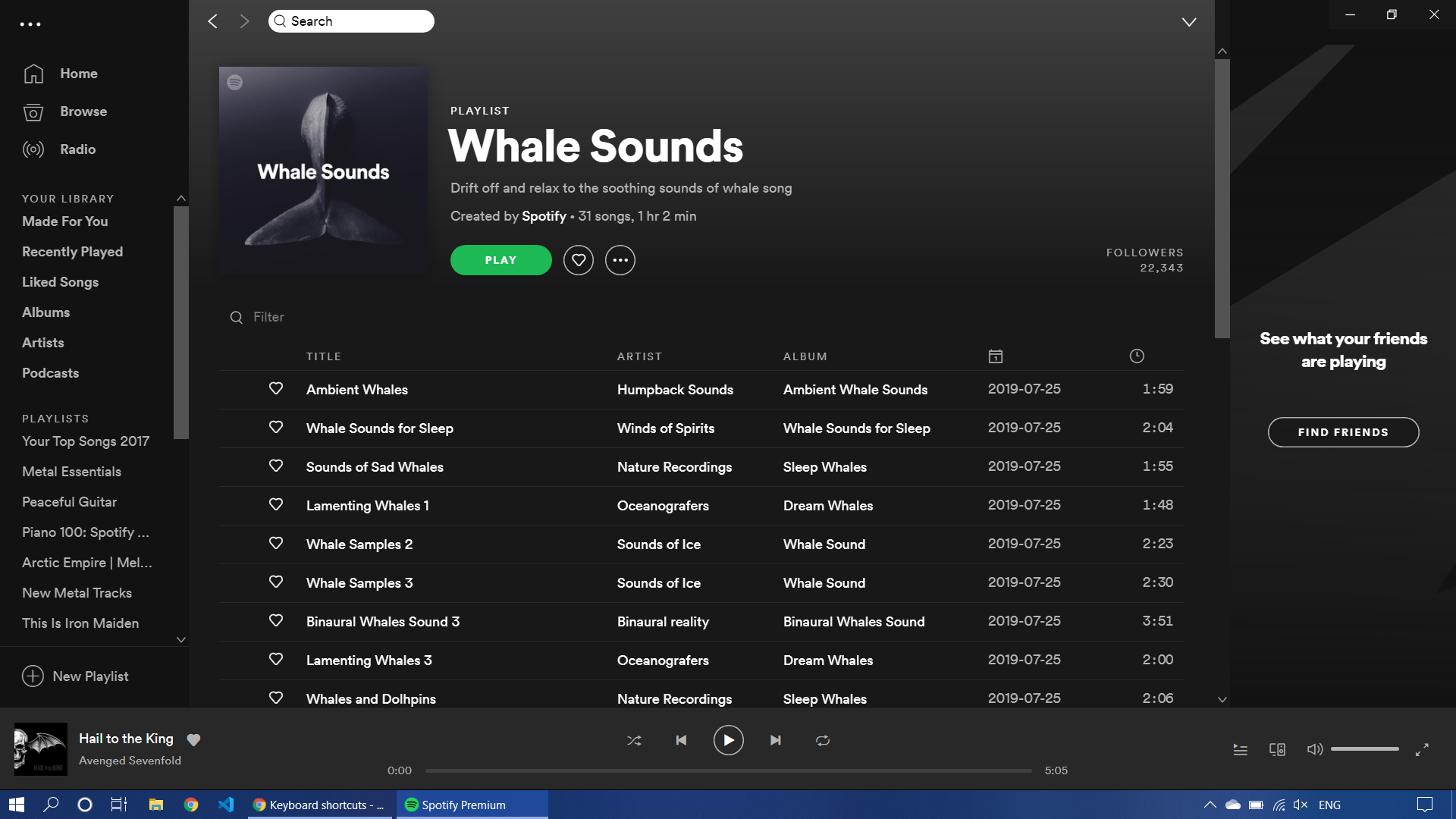 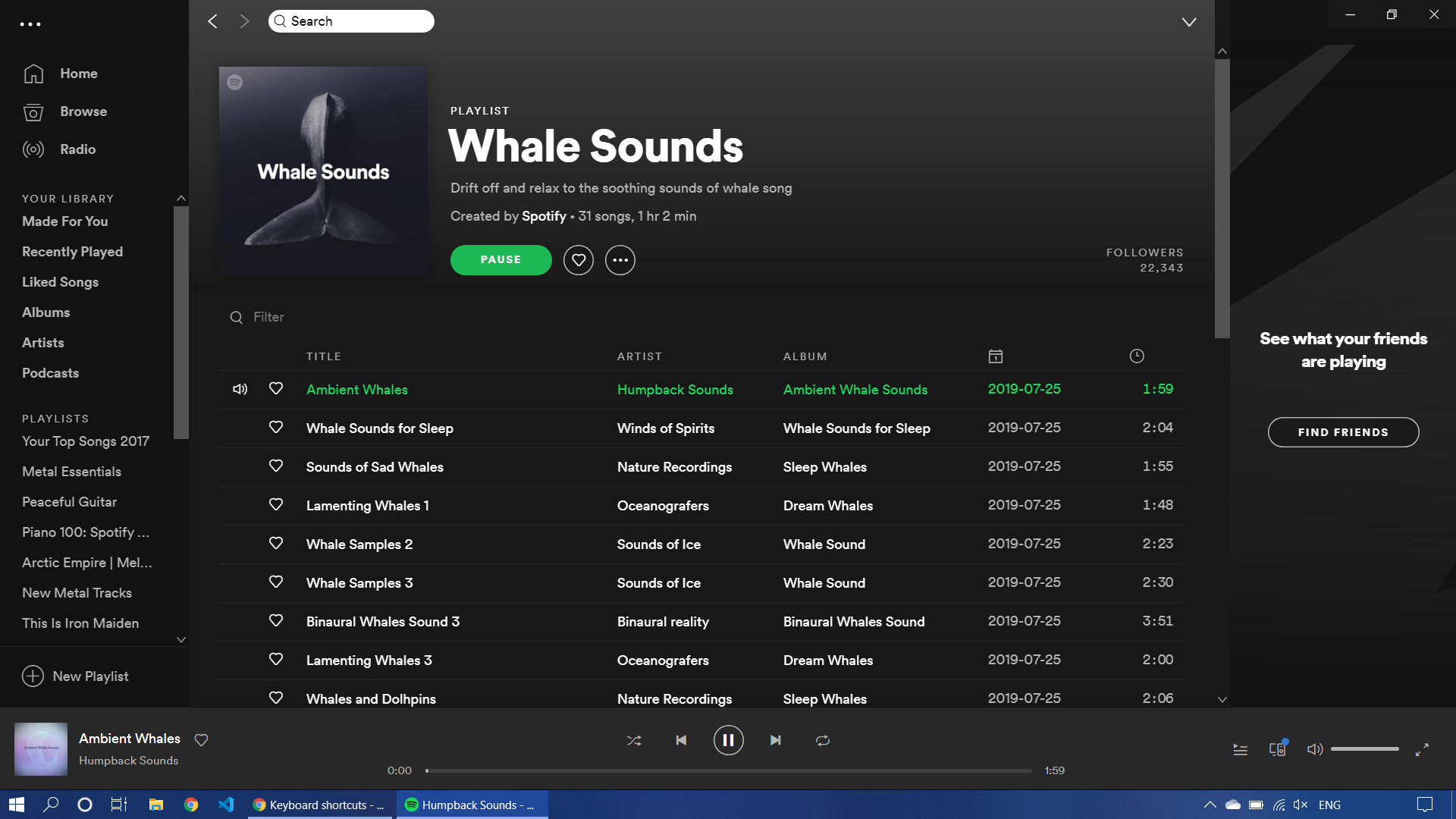 Problem
Keyboards and mice are old technology
Lots of repetitive actions
There should be an easier way
Solution
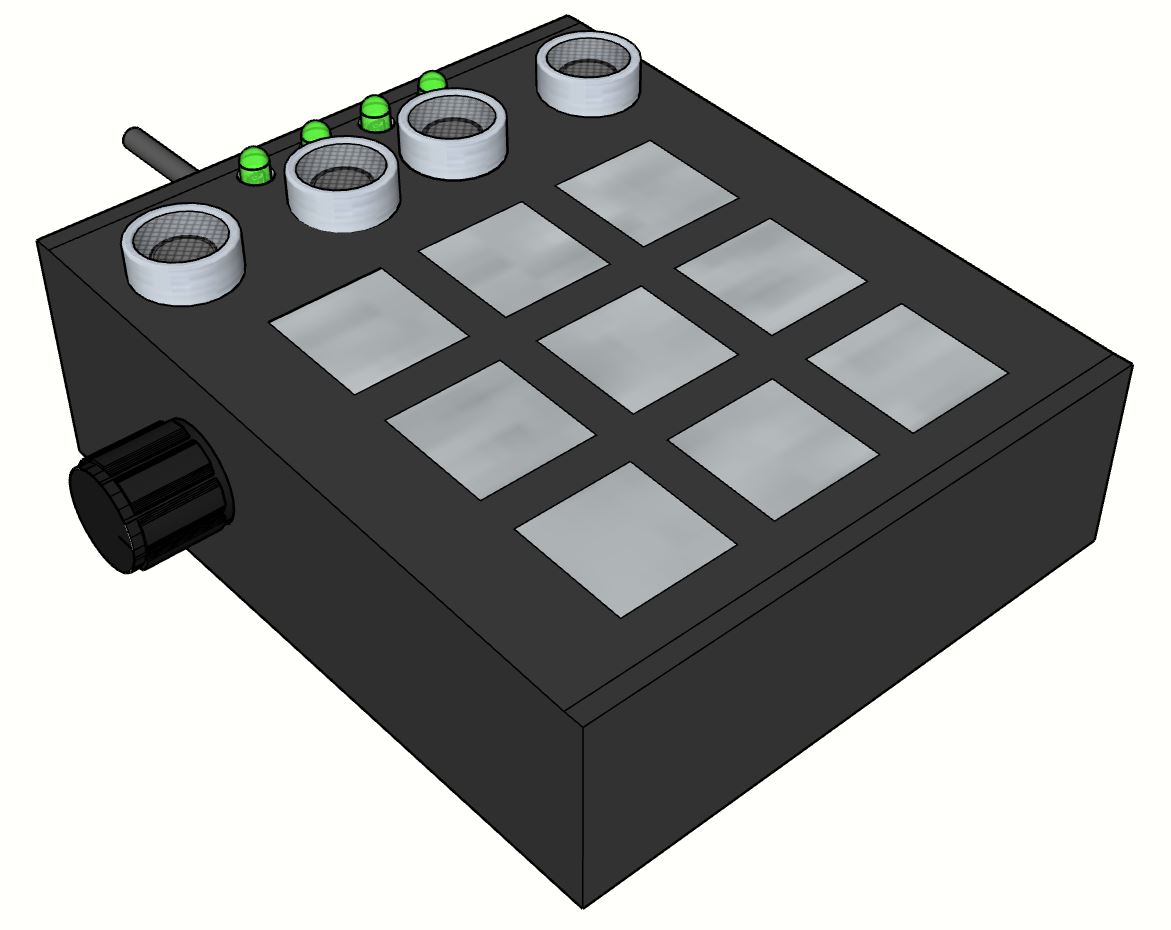 The PC Buttonpad
Actions can be customized
Can store hundreds of actions
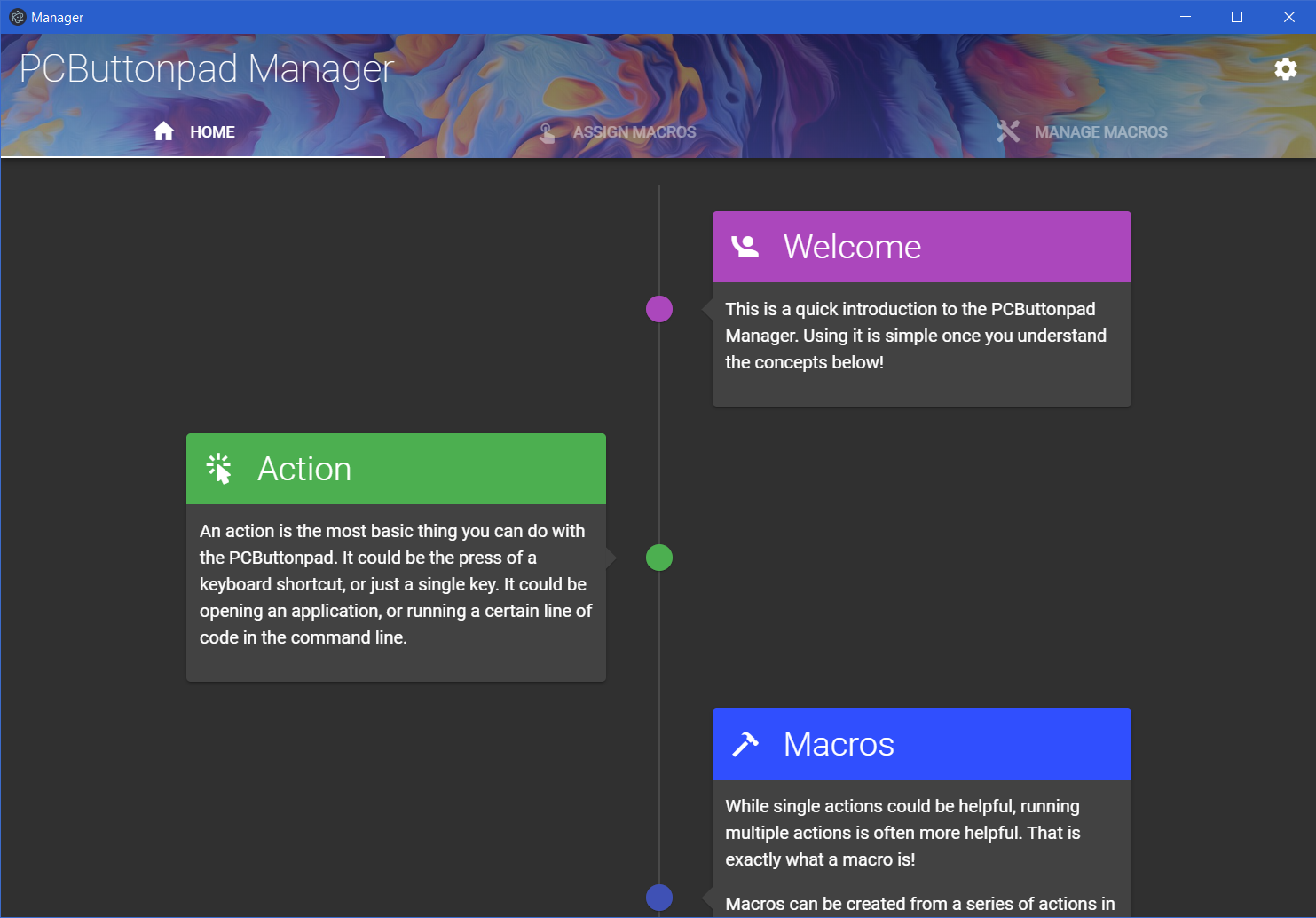 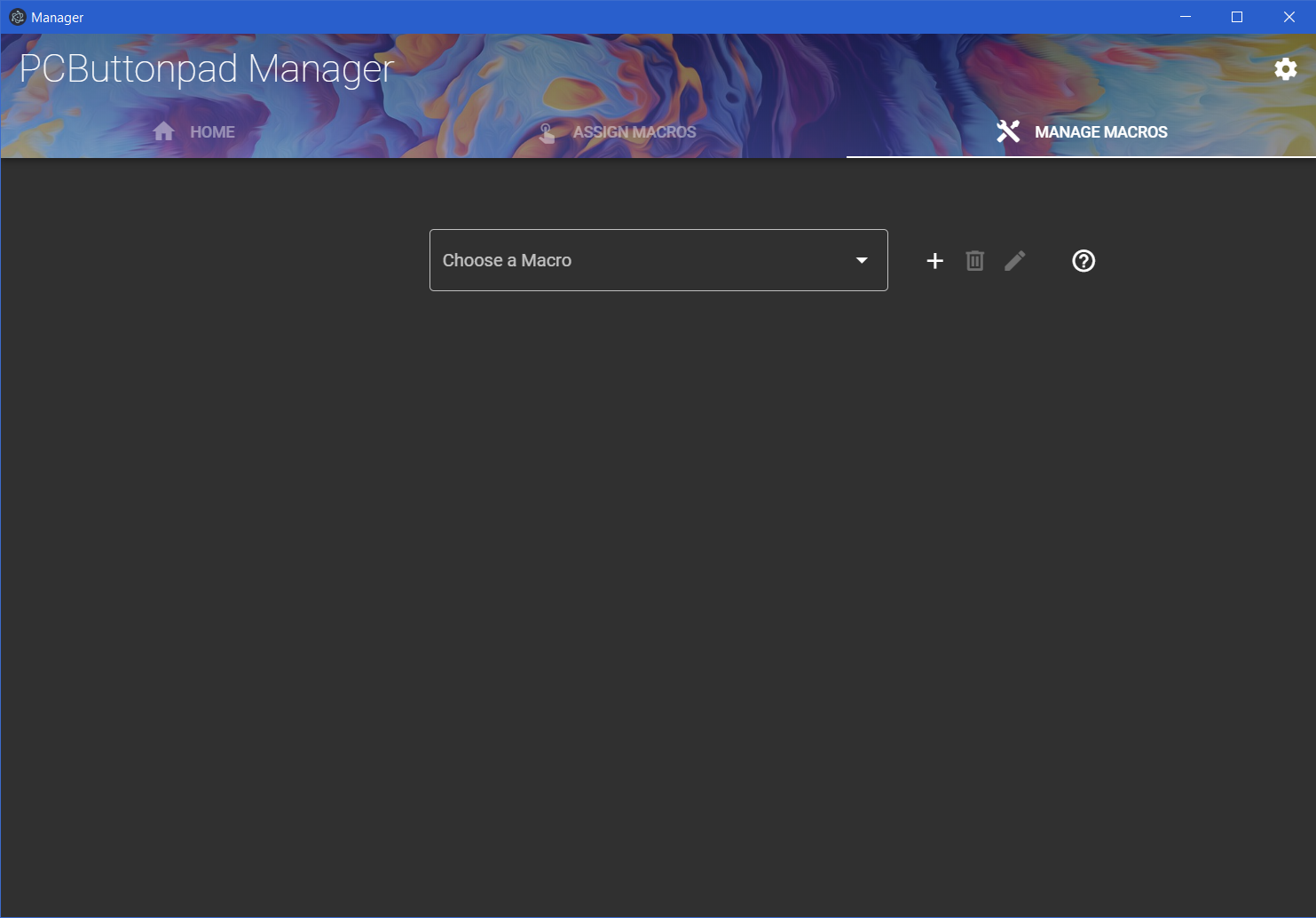 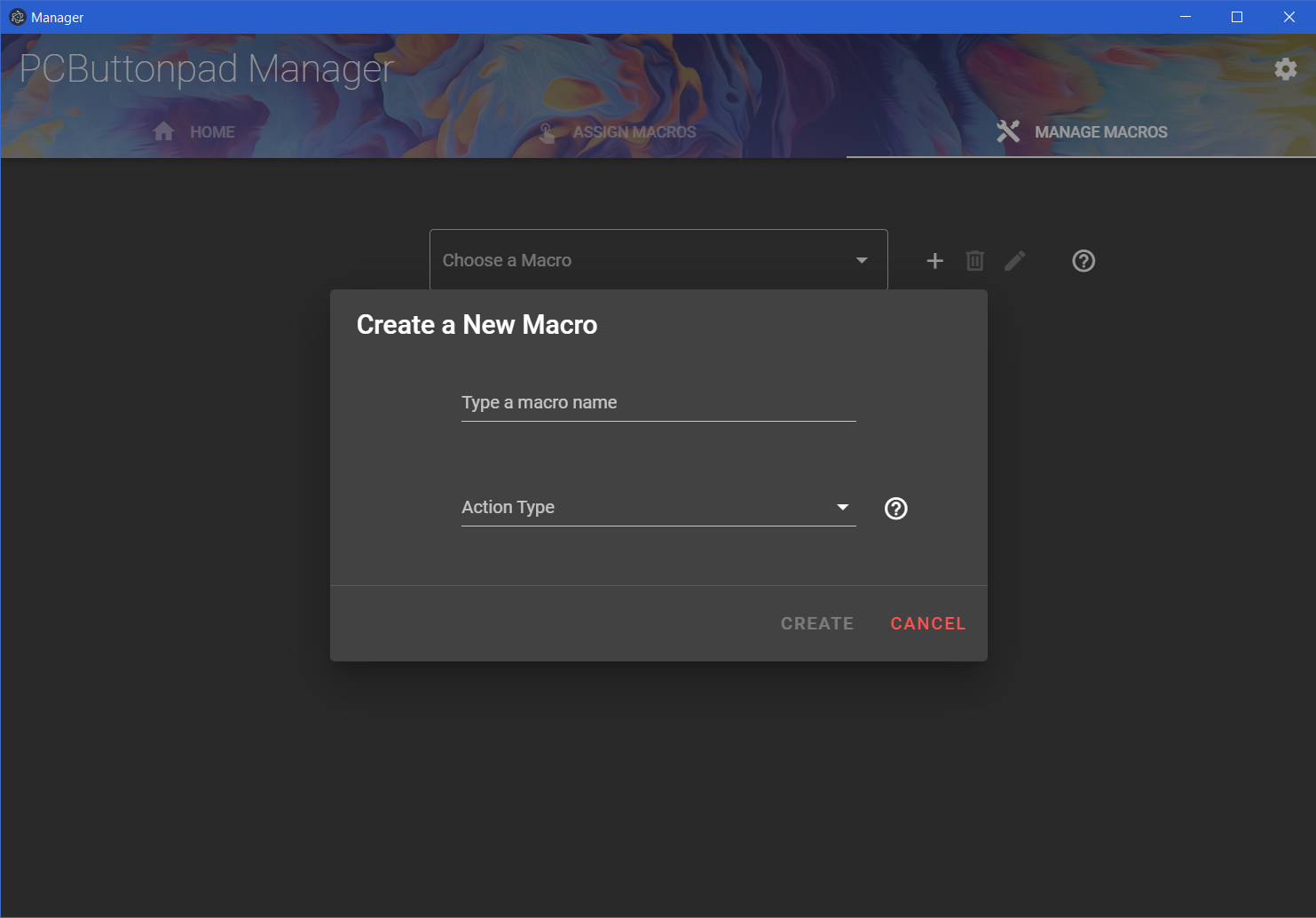 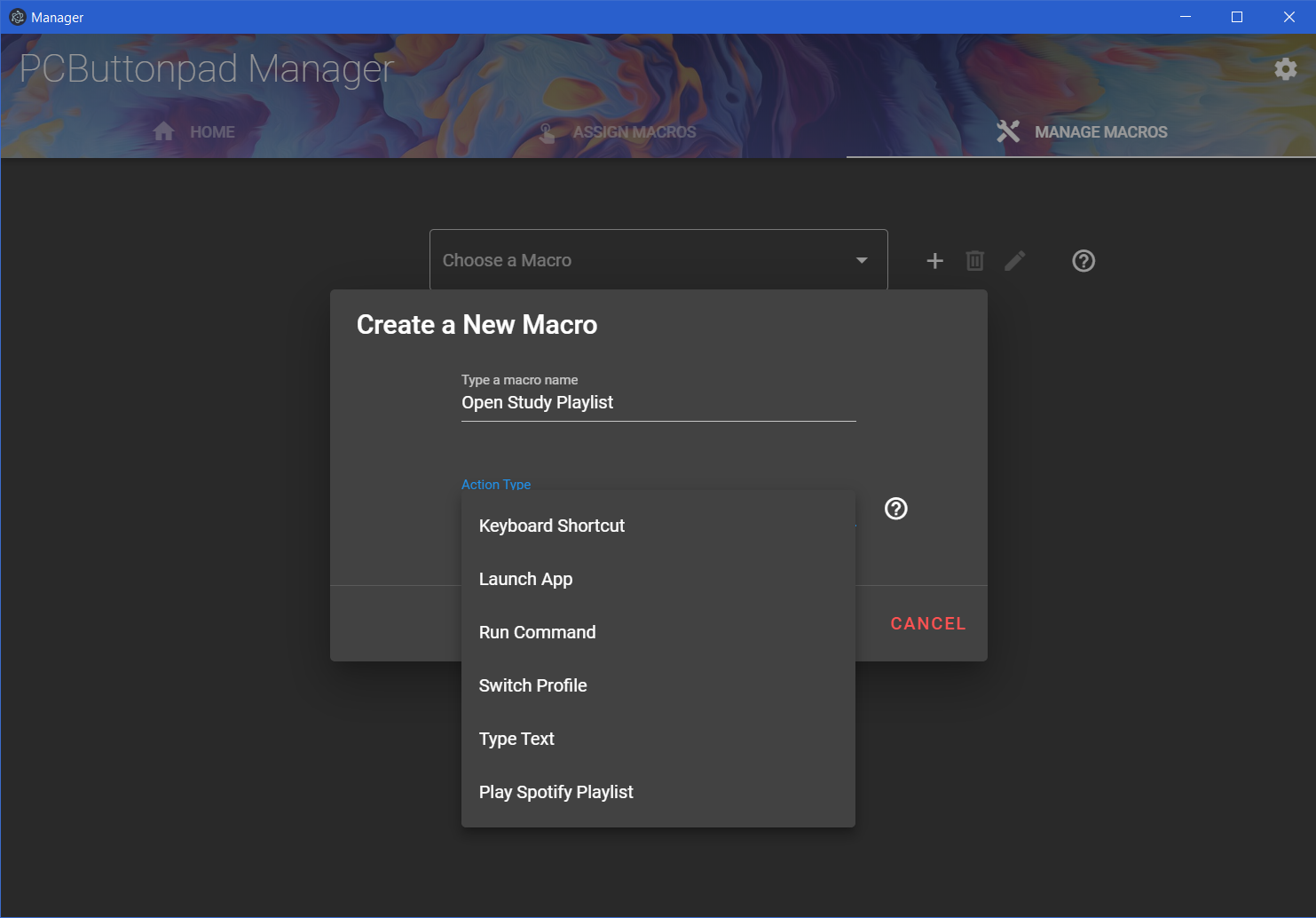 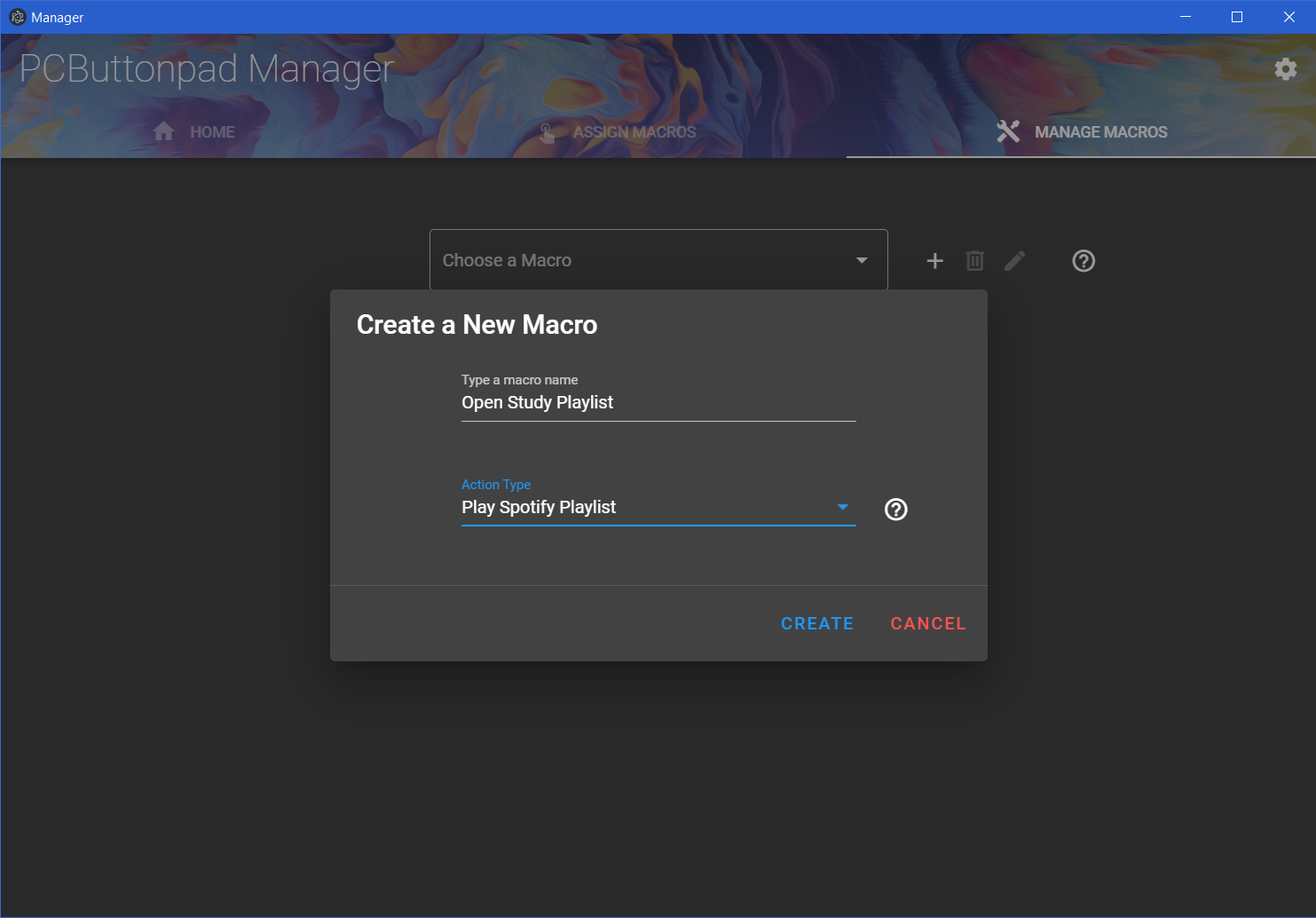 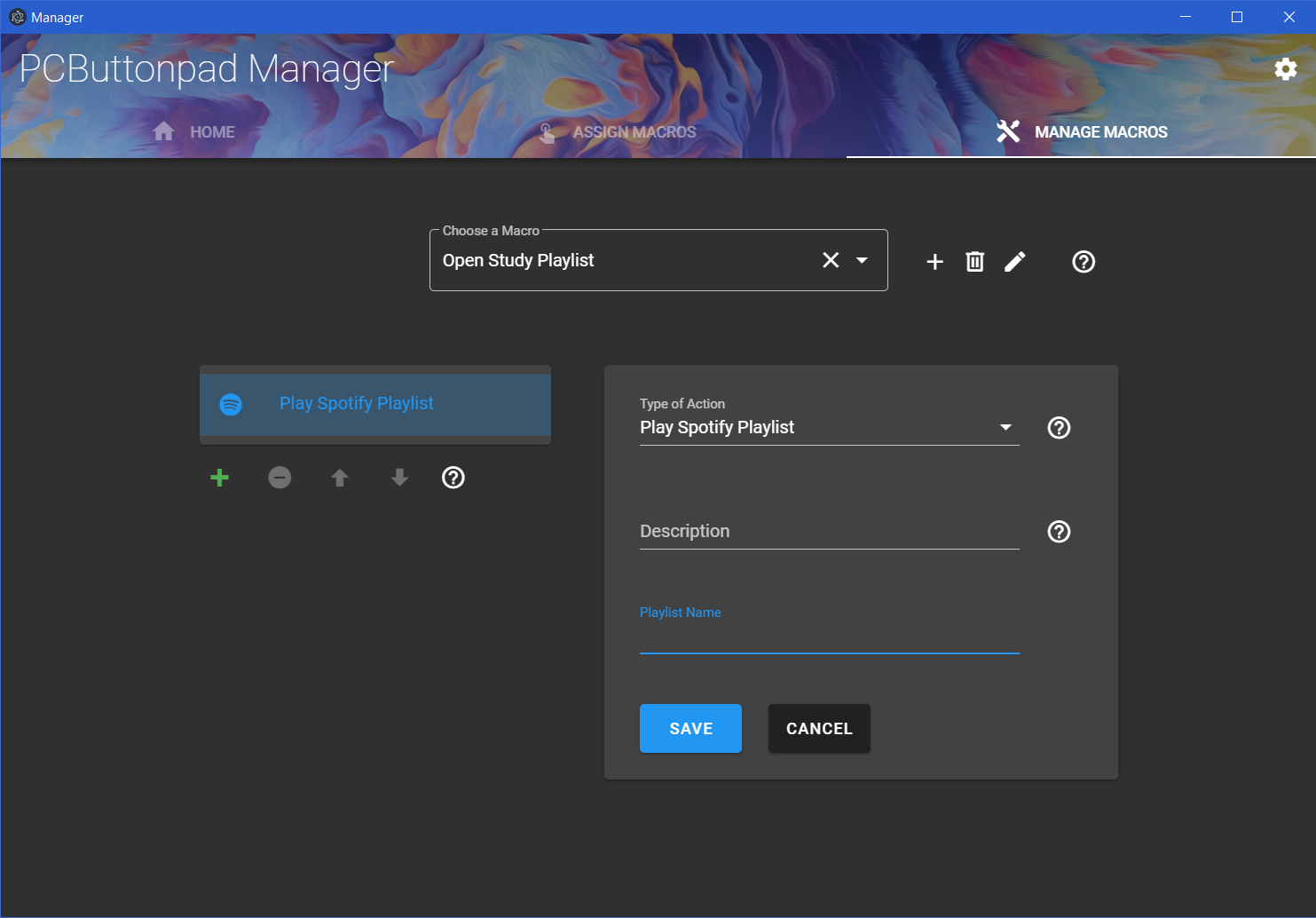 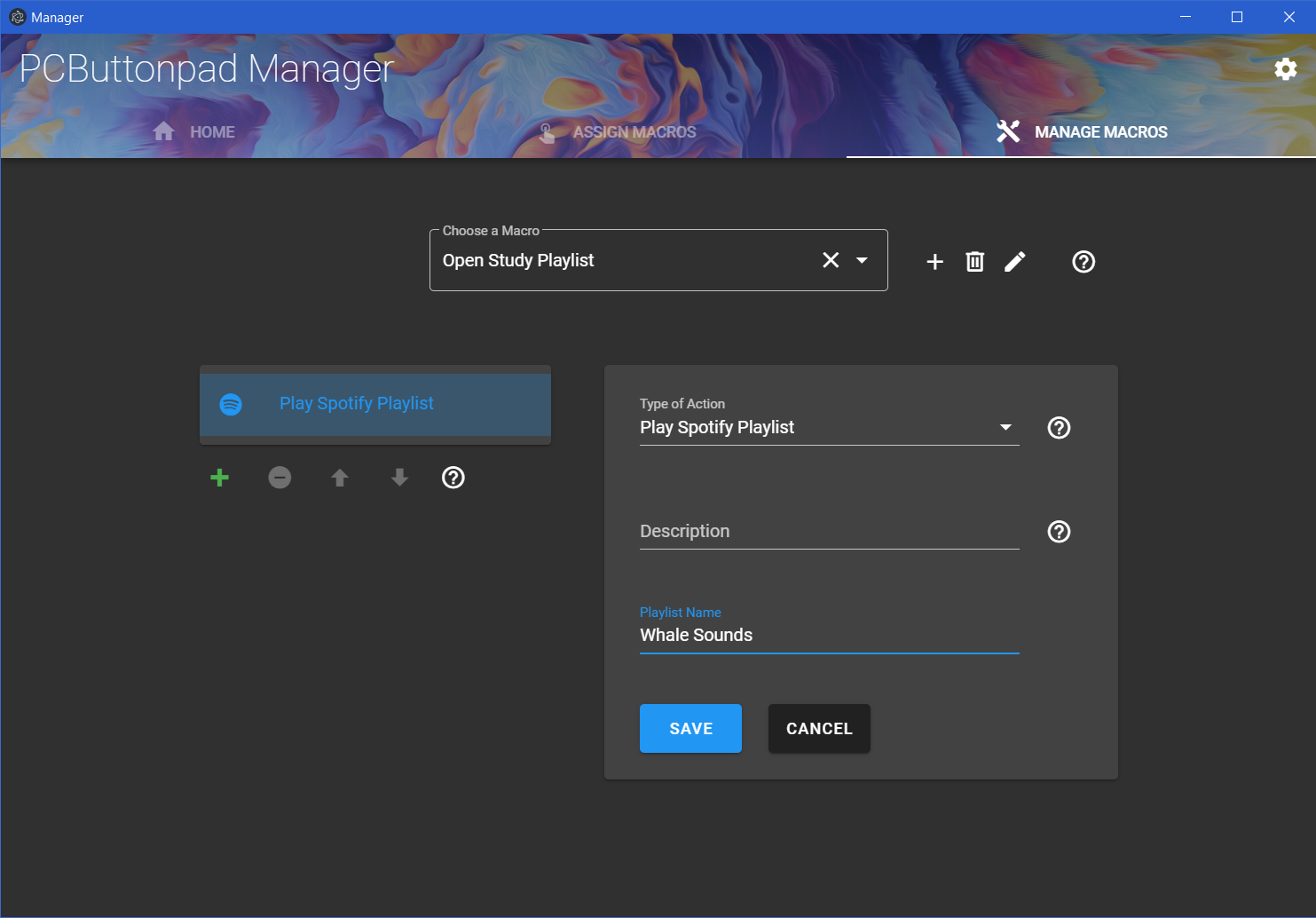 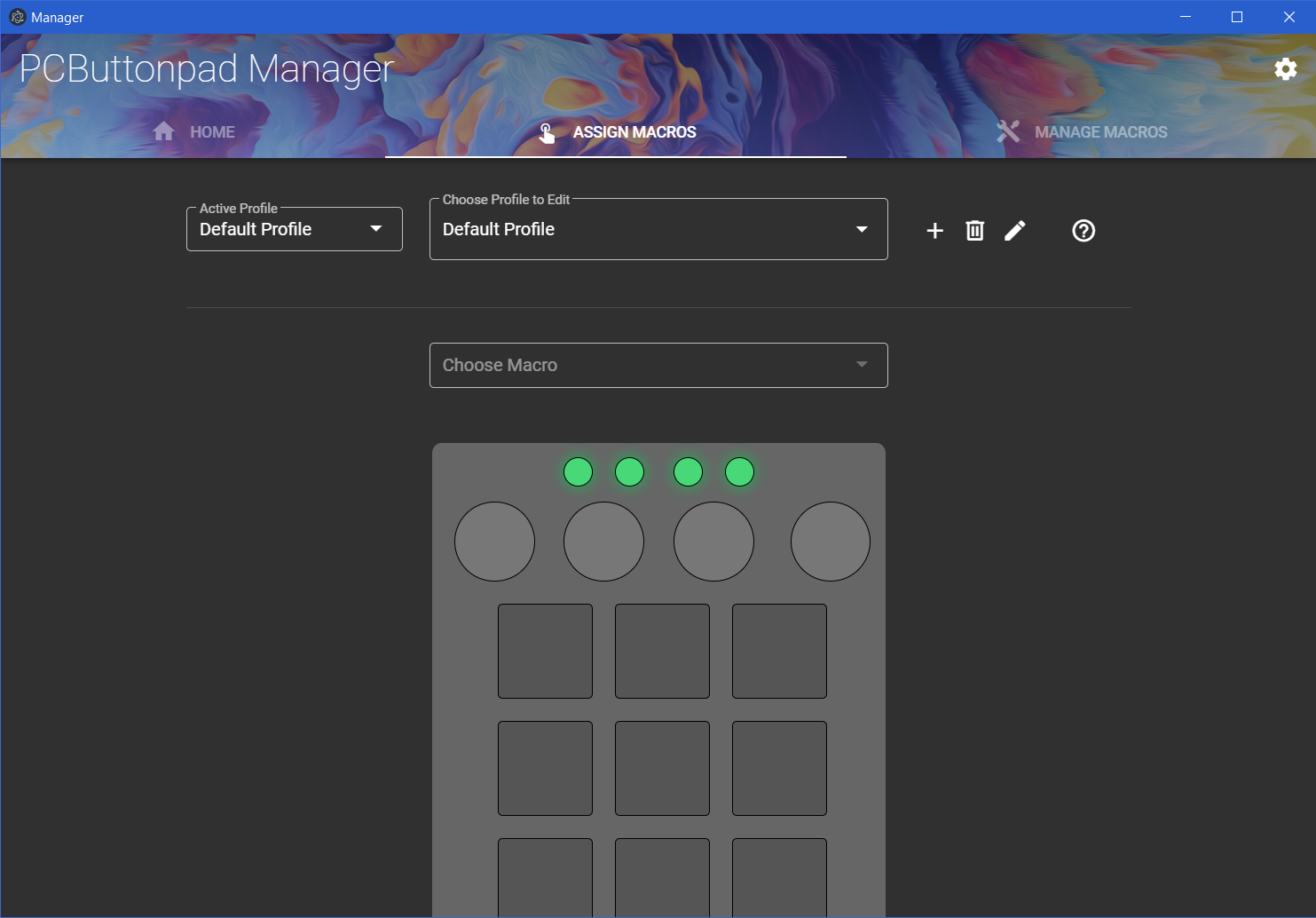 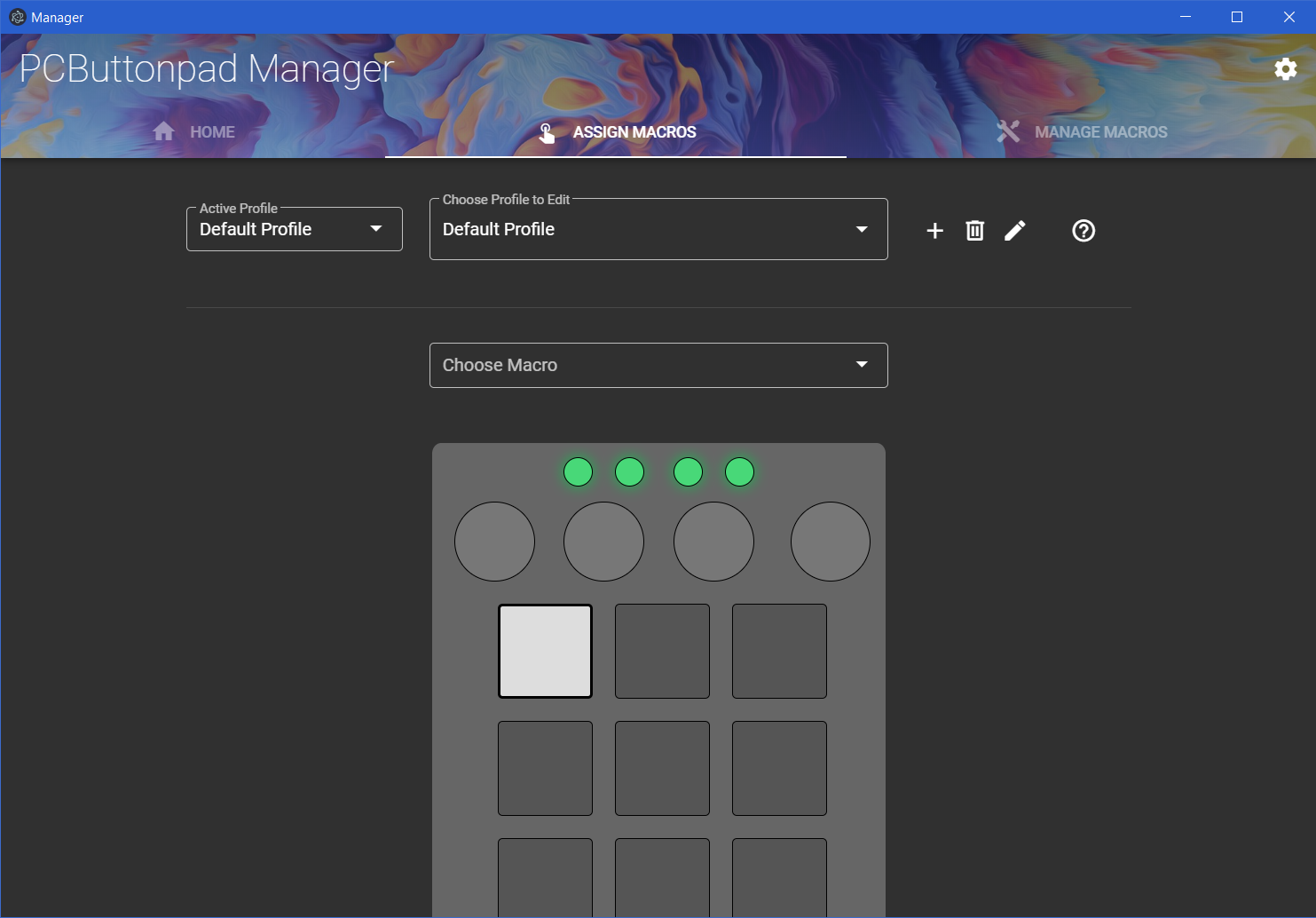 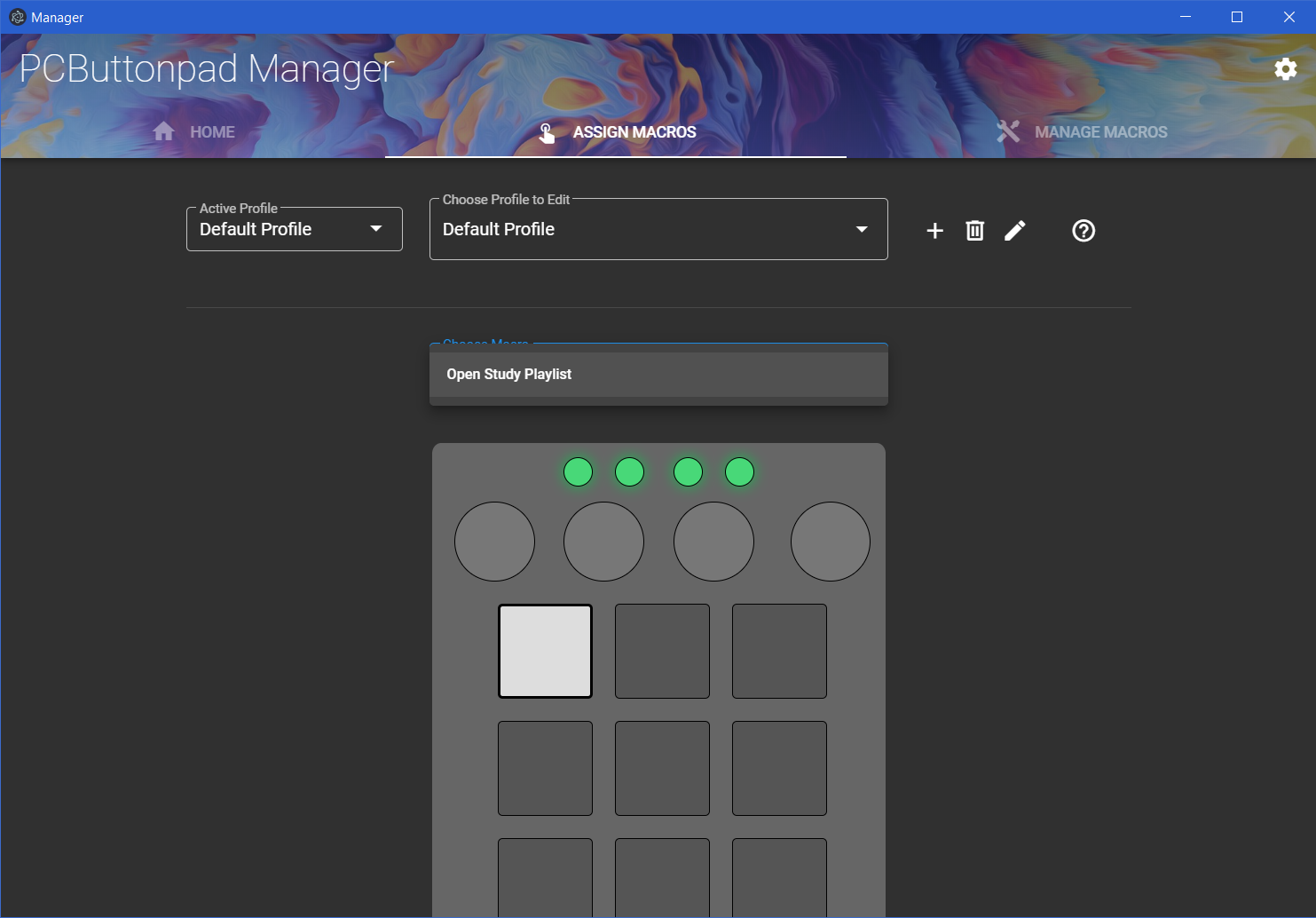 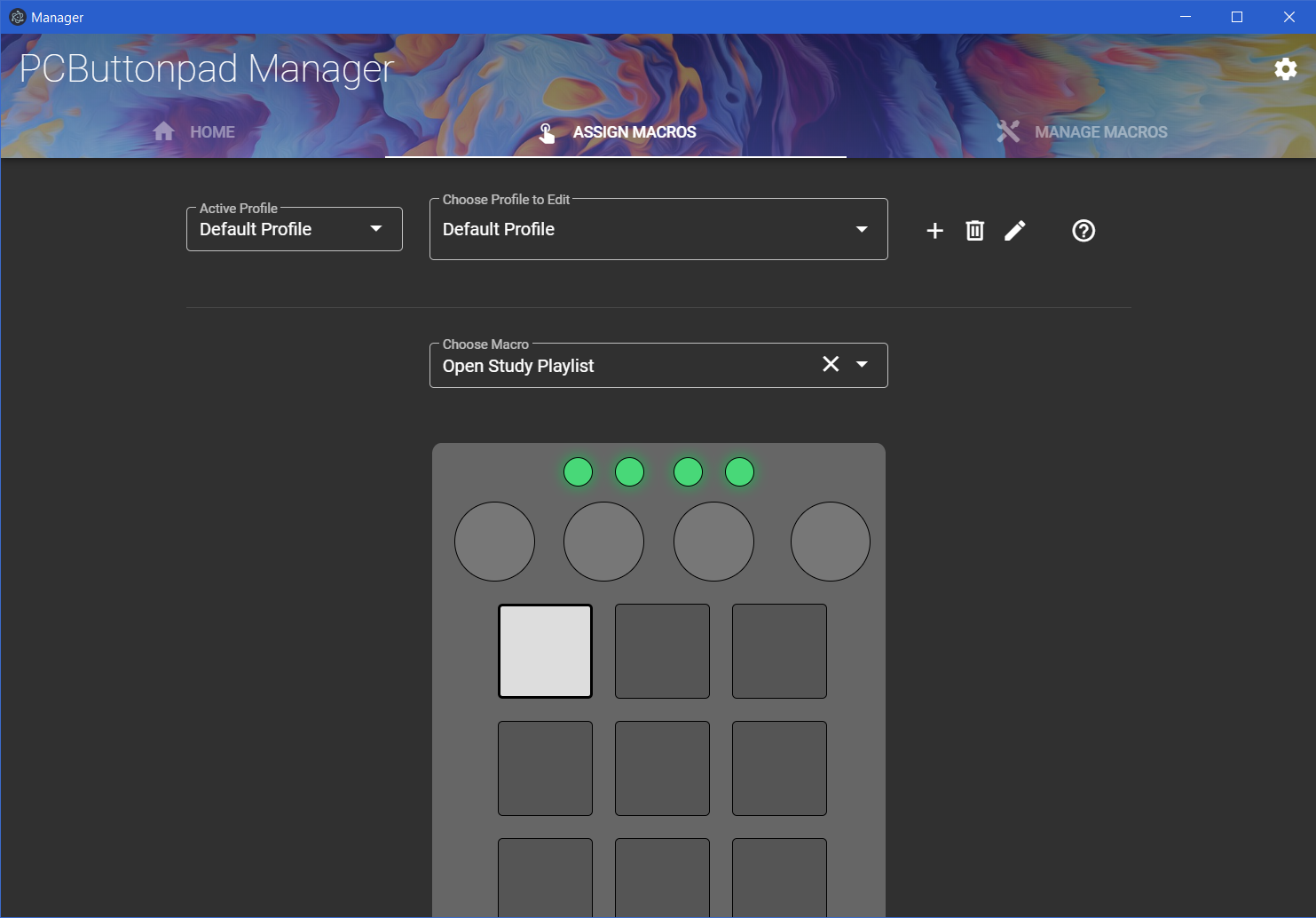 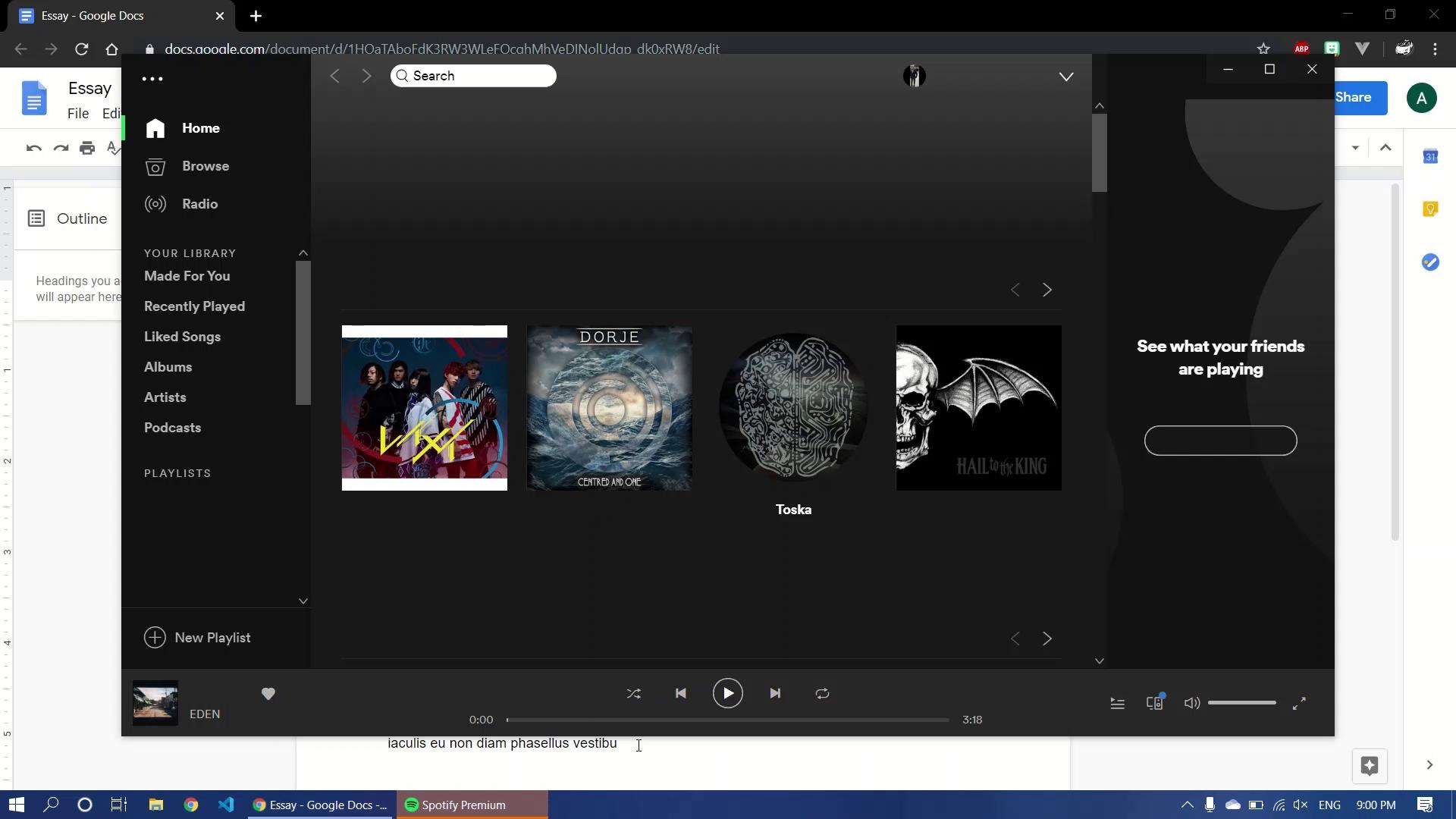 [Speaker Notes: Video showing how easy it is to open a playlist]
S
O
L
U
T
I
O
N
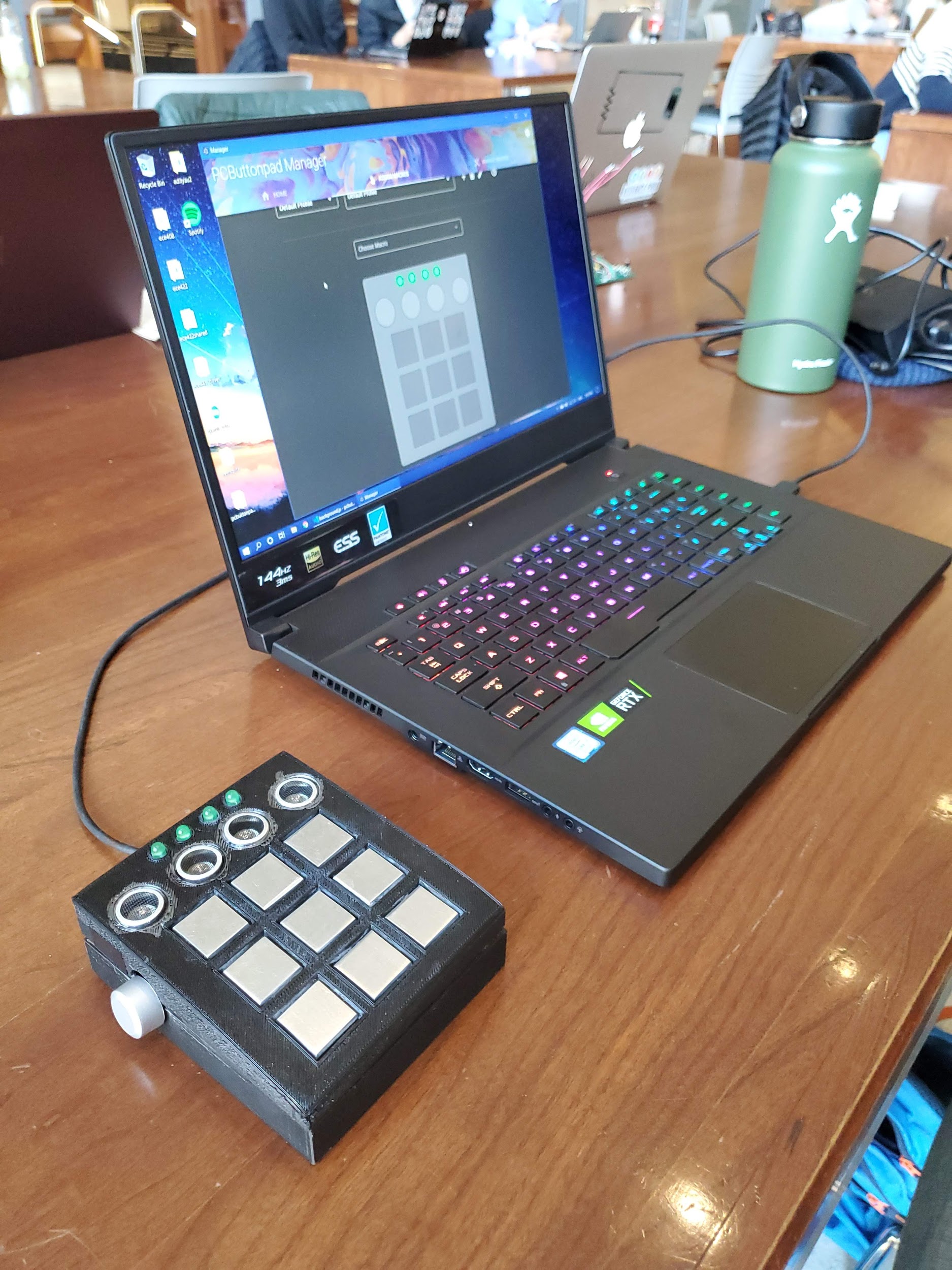 [Speaker Notes: Talk about high level requirements]
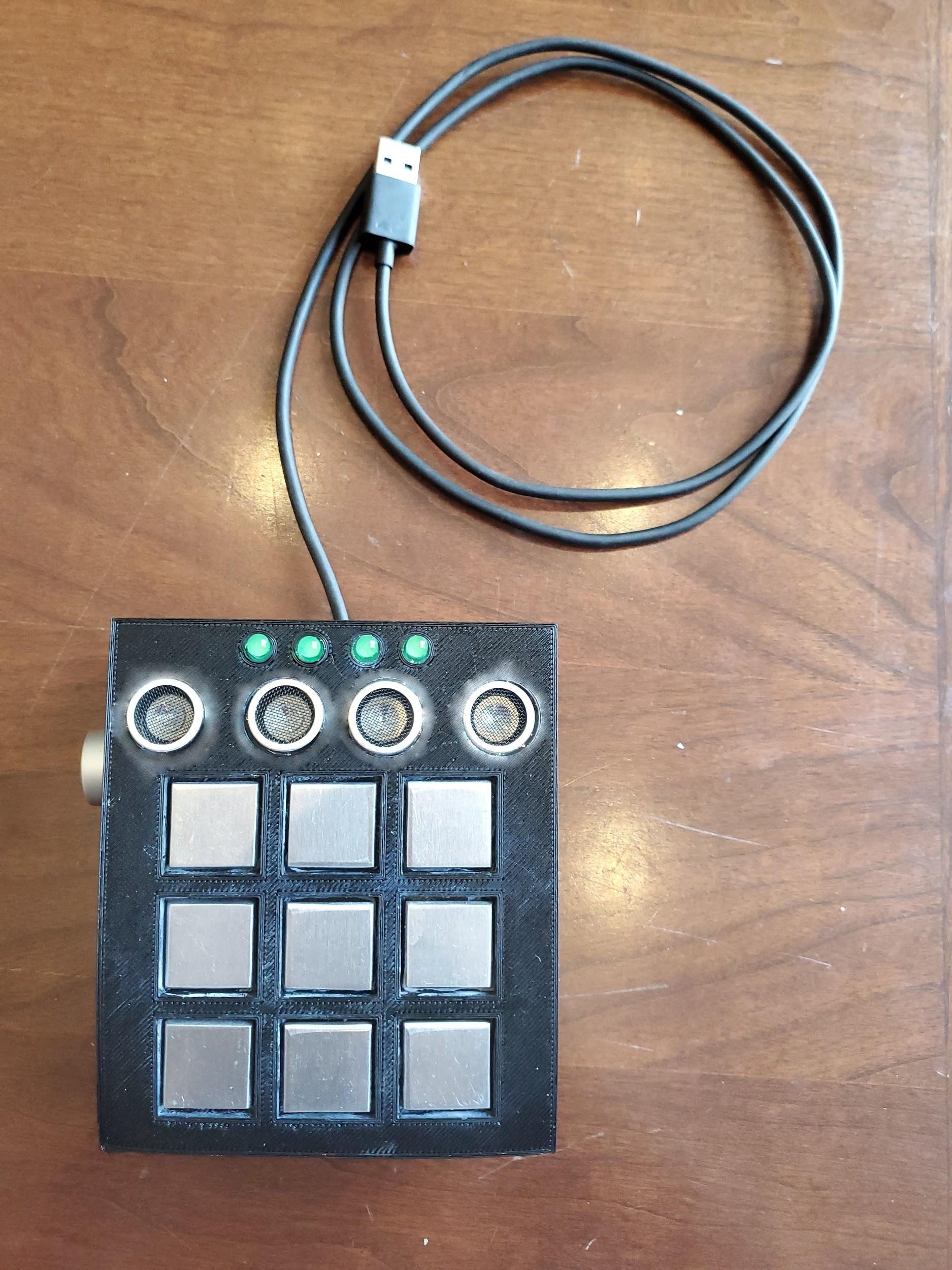 S
O
L
U
T
I
O
N
LED Array
Ultrasonic
Sensors
Rotary Encoder
Capacitive Touch
Sensors
[Speaker Notes: Talk about physical design, 3D printing (Stephanie)]
D
B I
L A
O G
C R
K A
  M
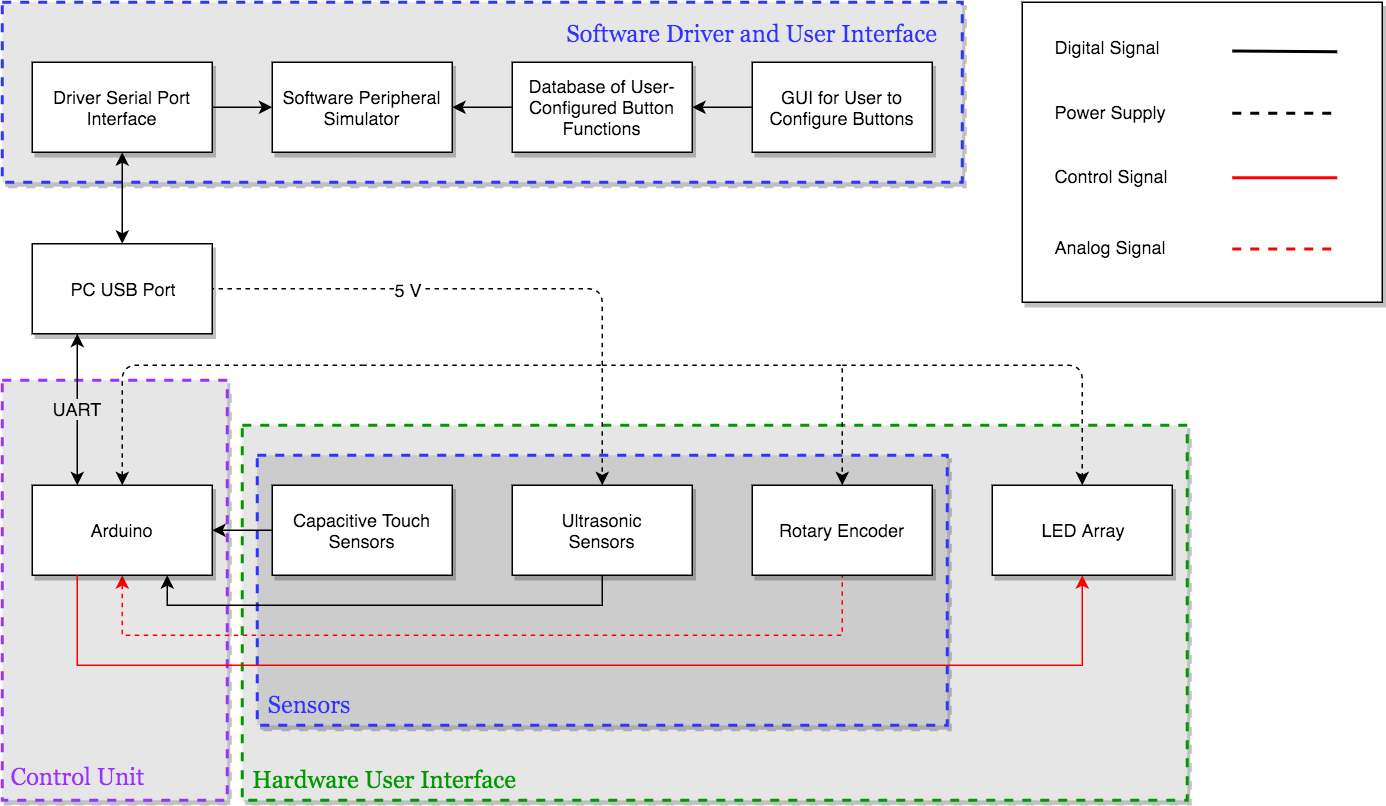 [Speaker Notes: Stephanie]
P
C
B
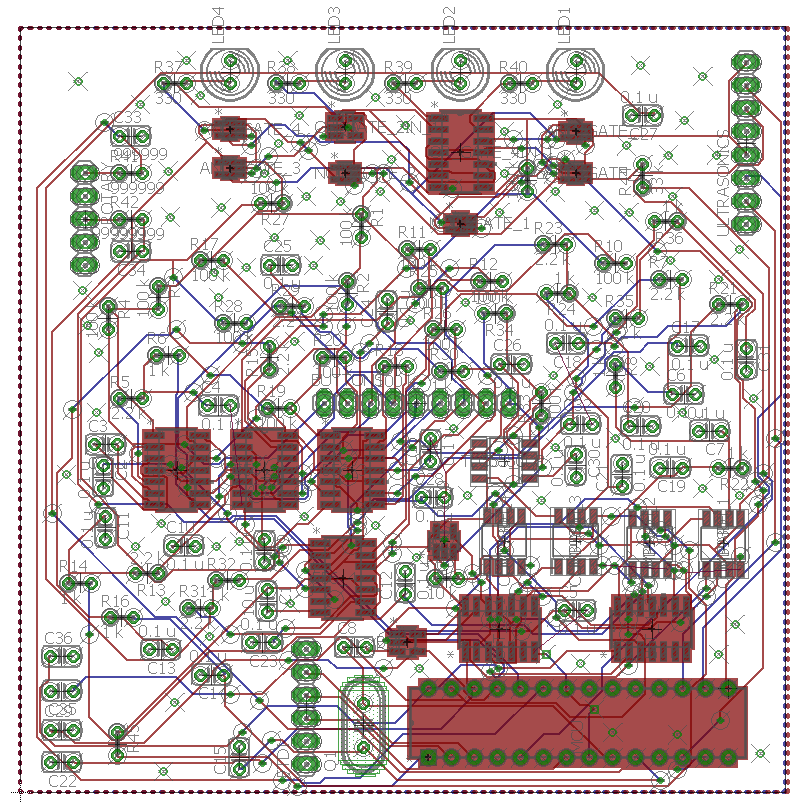 [Speaker Notes: Stephanie
LED array: gates smoked -> Arduino
Buttons that we touched
Timer chips for capacitive touch sensing
Comparators and encoders (logic) that turned analog signals to digital signals
Microcontroller]
Software GUI
[Speaker Notes: Adit]
Software GUI
Easy to use
Powerful
Cross-platform (Windows, macOS, Linux)
Development
Written in multiple programming languages
Thousands of lines of code
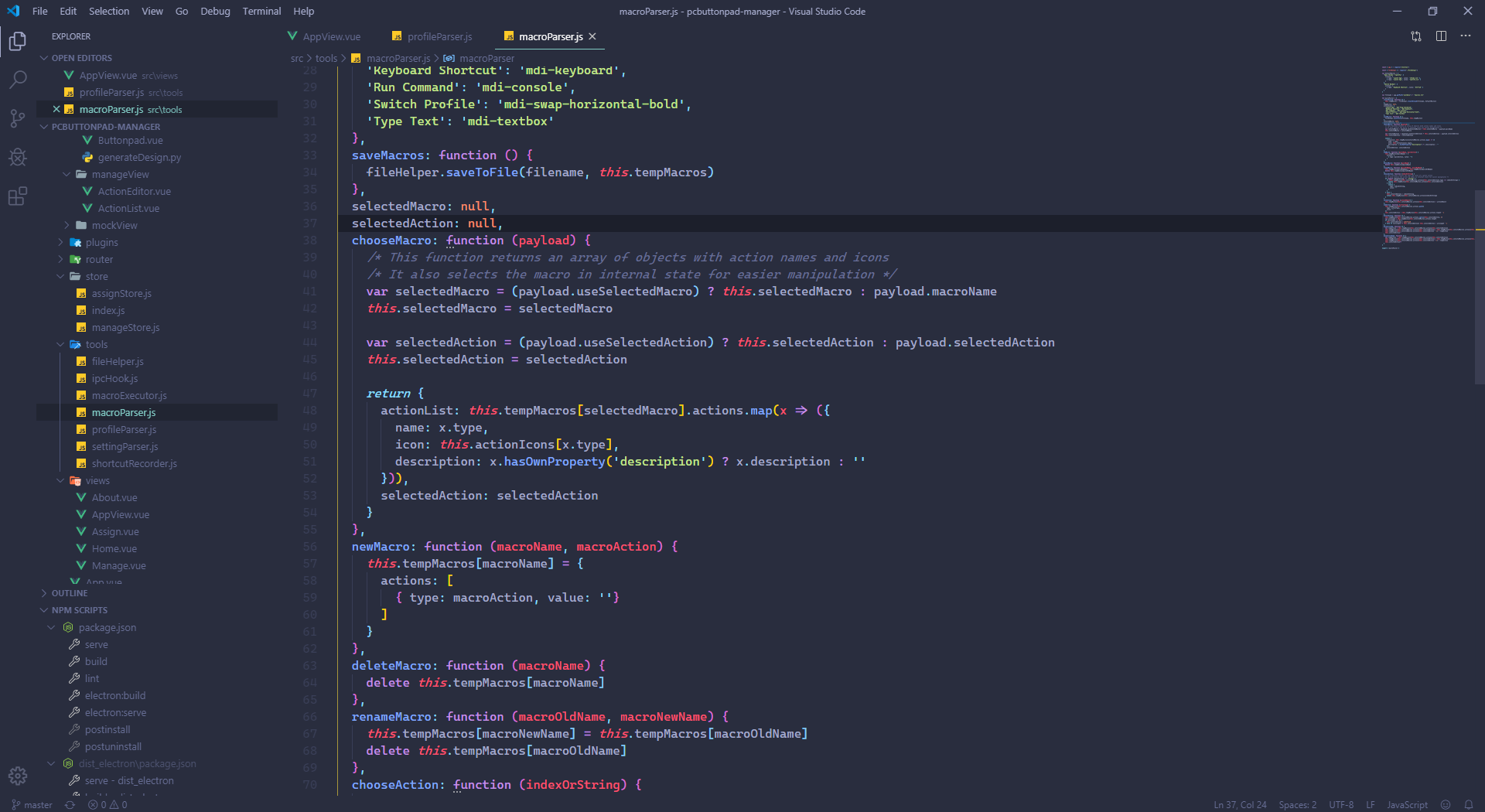 Overview
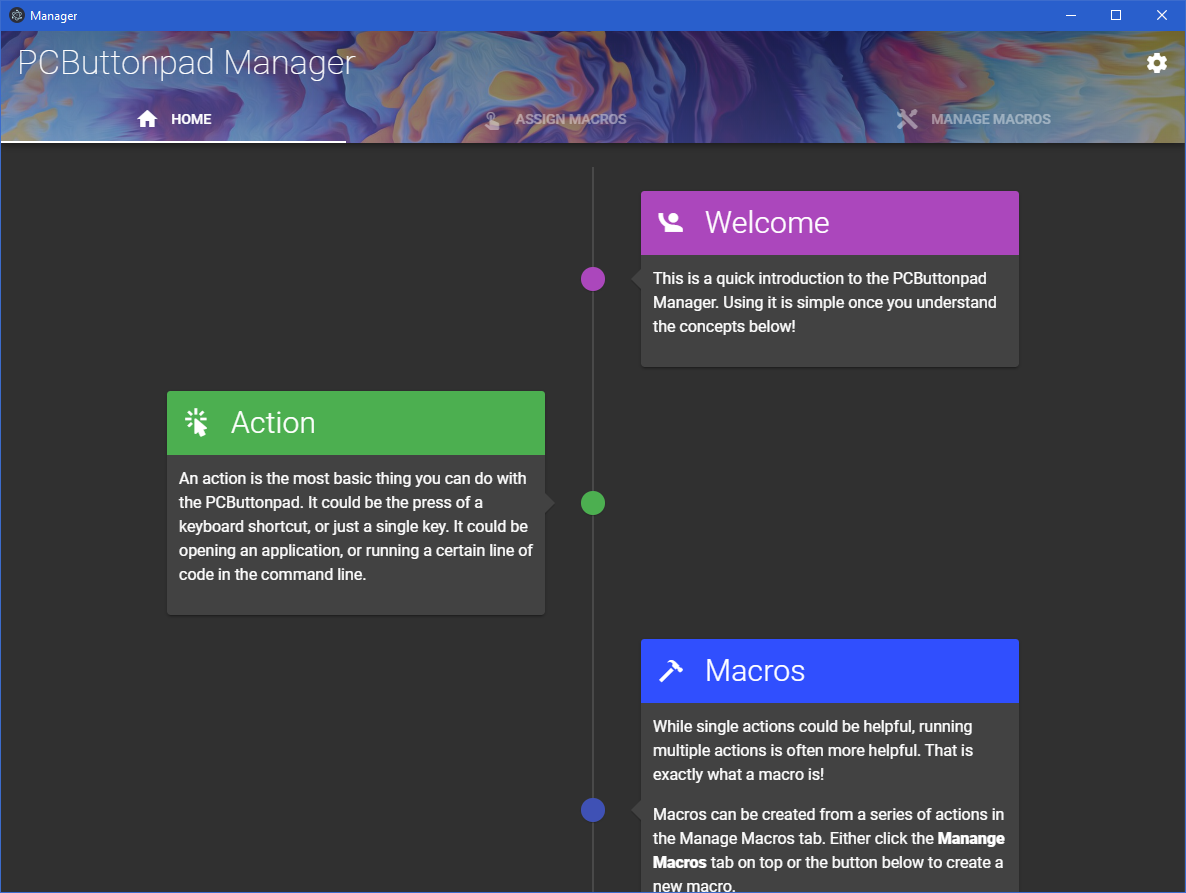 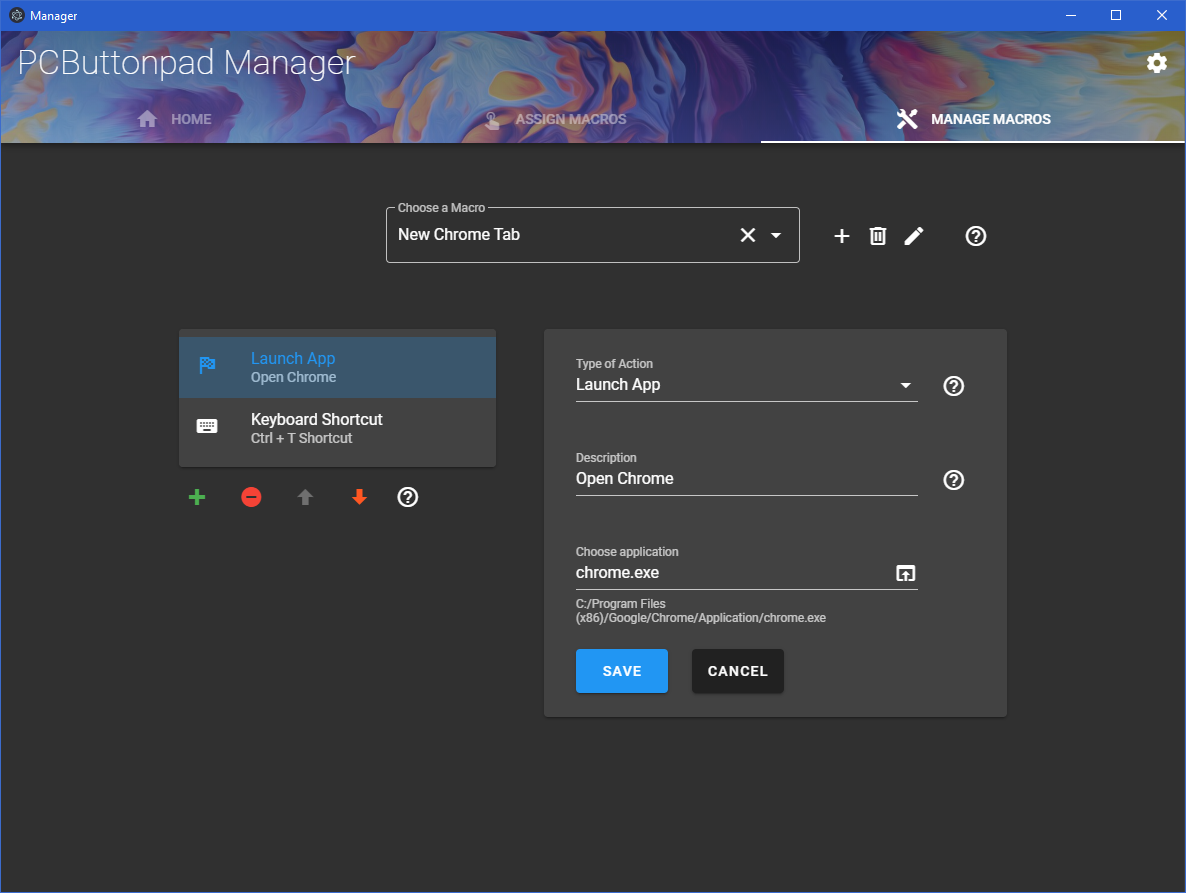 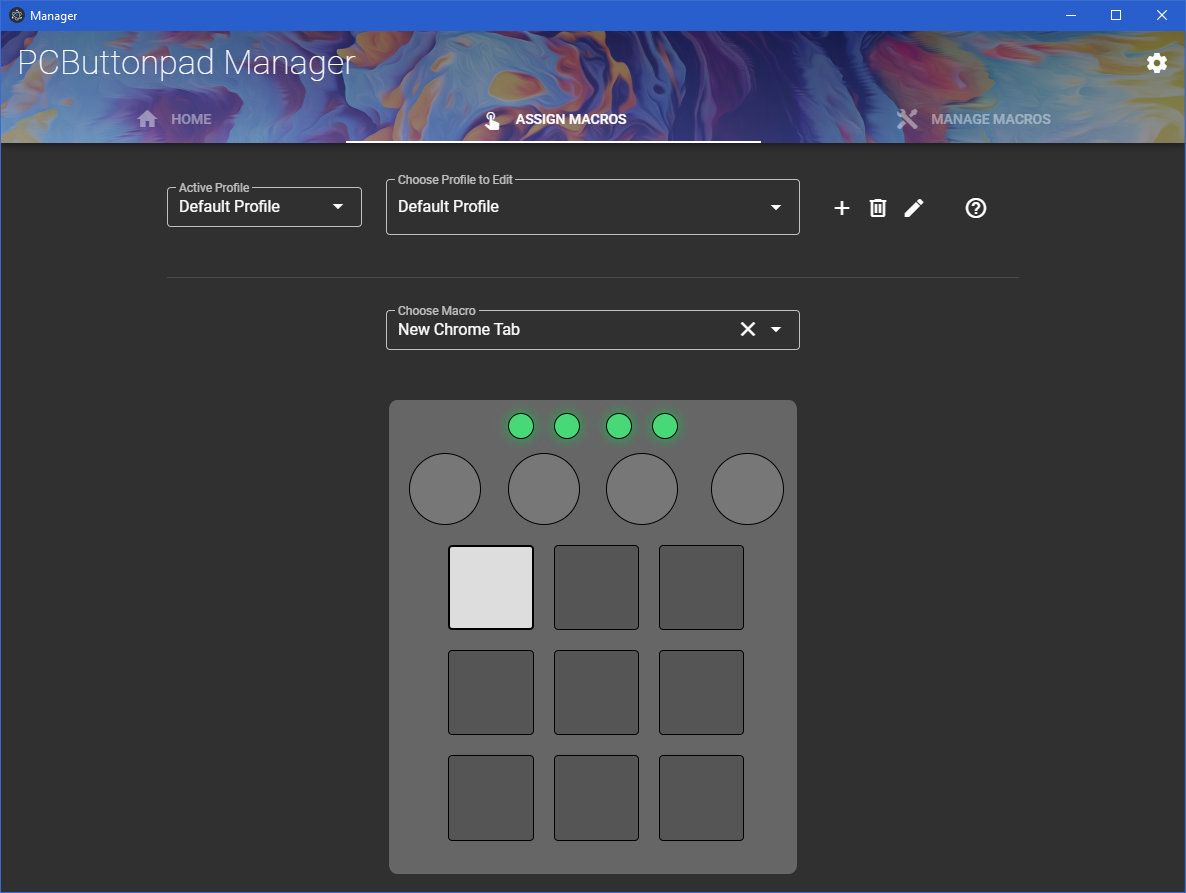 Capacitive Touch Sensors
[Speaker Notes: Yicong]
Capacitive Touch Sensors
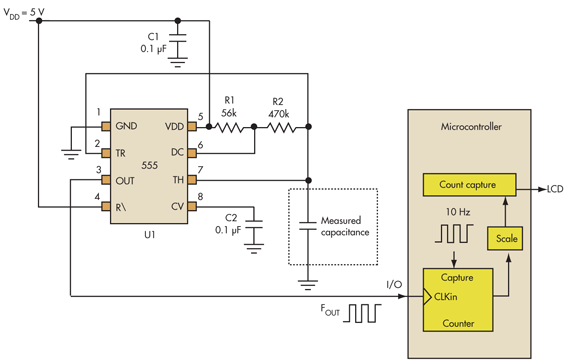 Digital
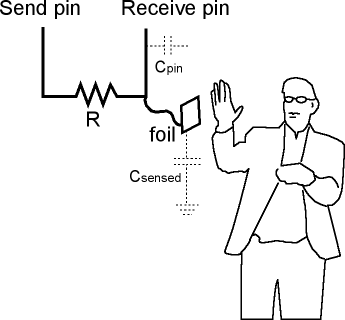 Analog
Capacitive Touch Sensors
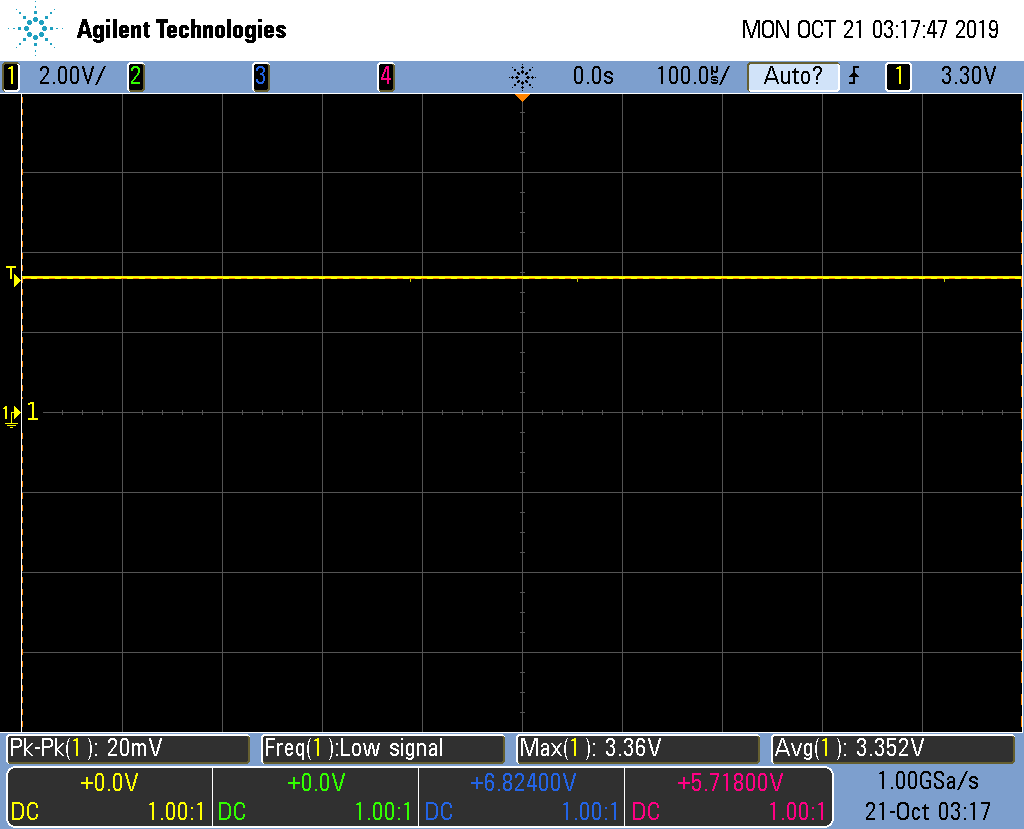 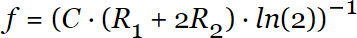 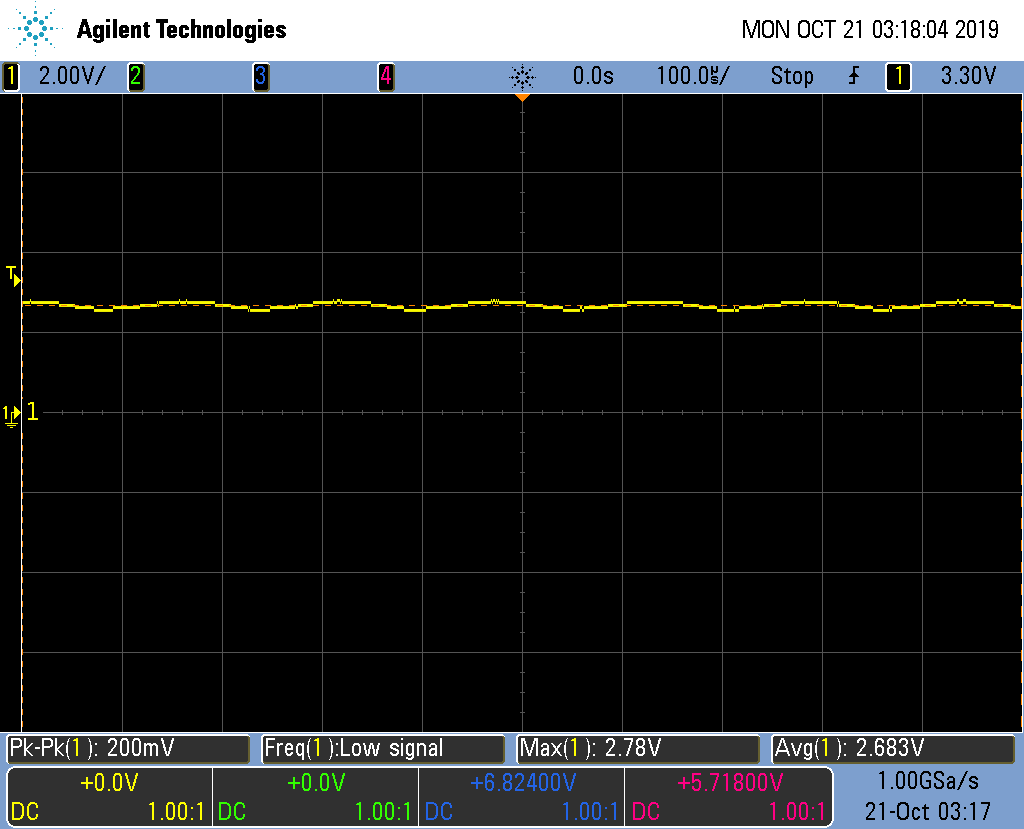 Rotary Encoder
[Speaker Notes: Yicong]
Rotary Encoder
Possible functions
Volume
Brightness
Pages
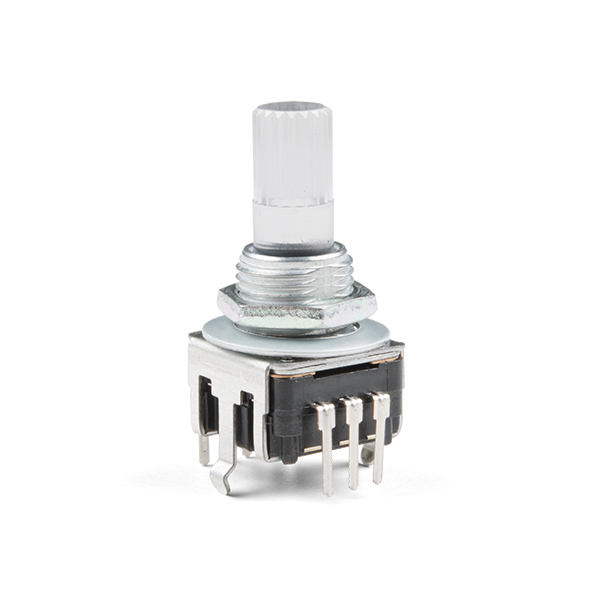 Mechanism
Two metal contact points
Pulse delay → direction
Ultrasonic Sensors
[Speaker Notes: Stephanie]
Ultrasonic Sensors
Touchless gesture controls
Profile swiping

     D = (speed of sound in air × time)/2
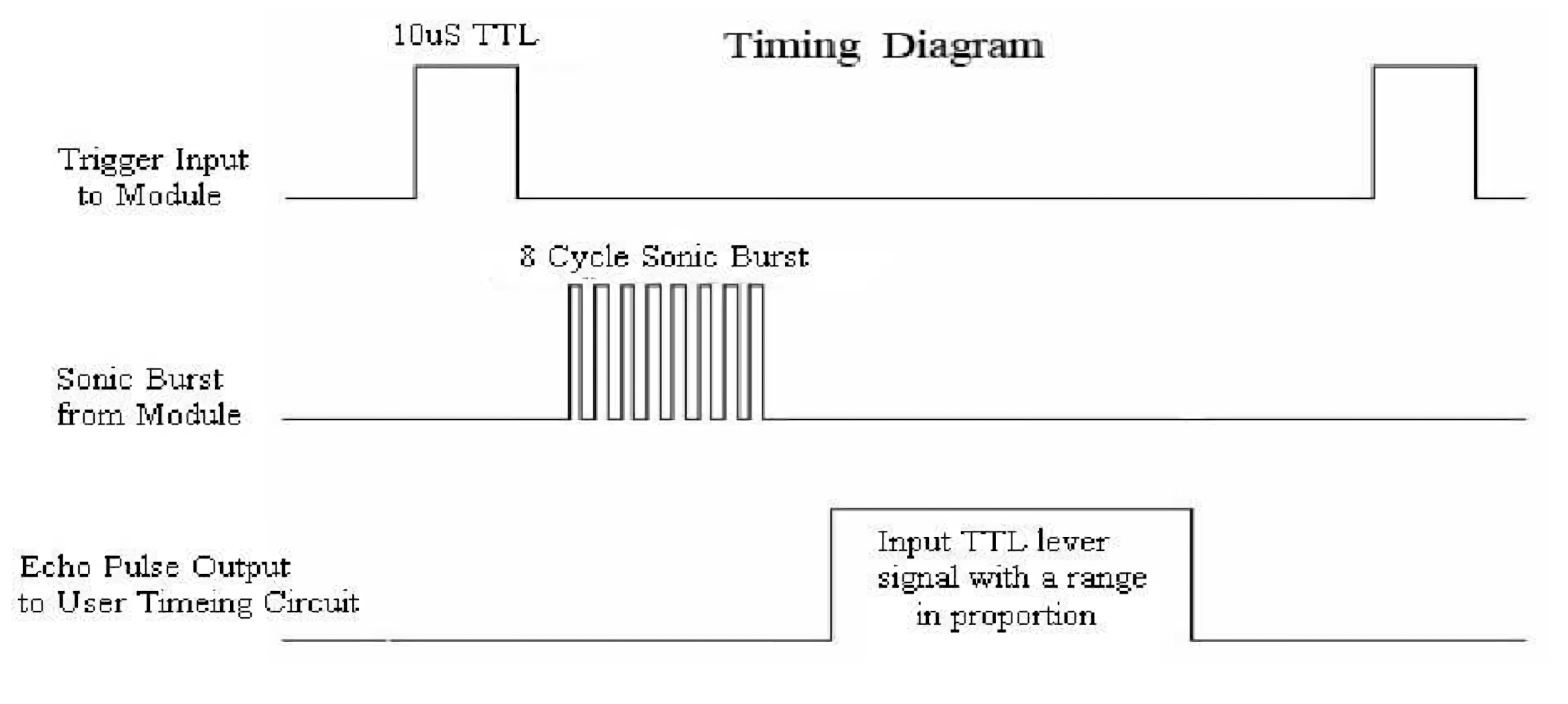 Ultrasonic Sensors
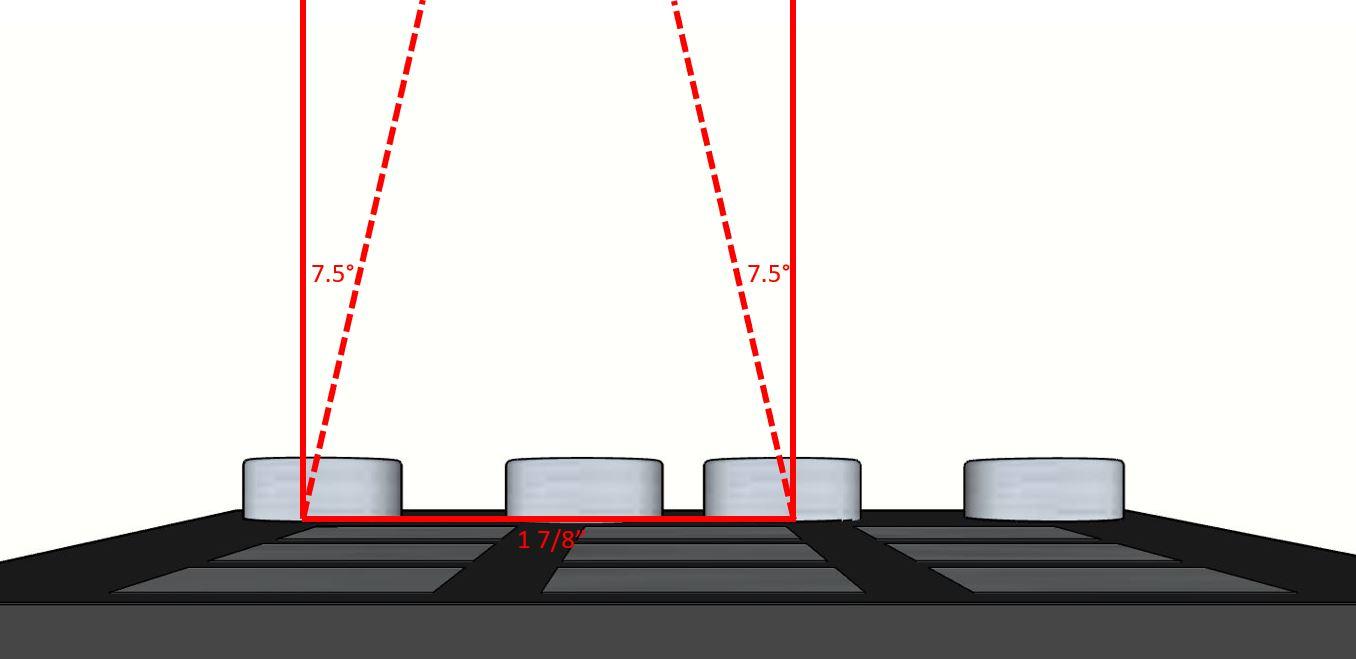 Accomplishments
Cross-platform software GUI
Capacitive sensing mechanism
Data communication through Arduino
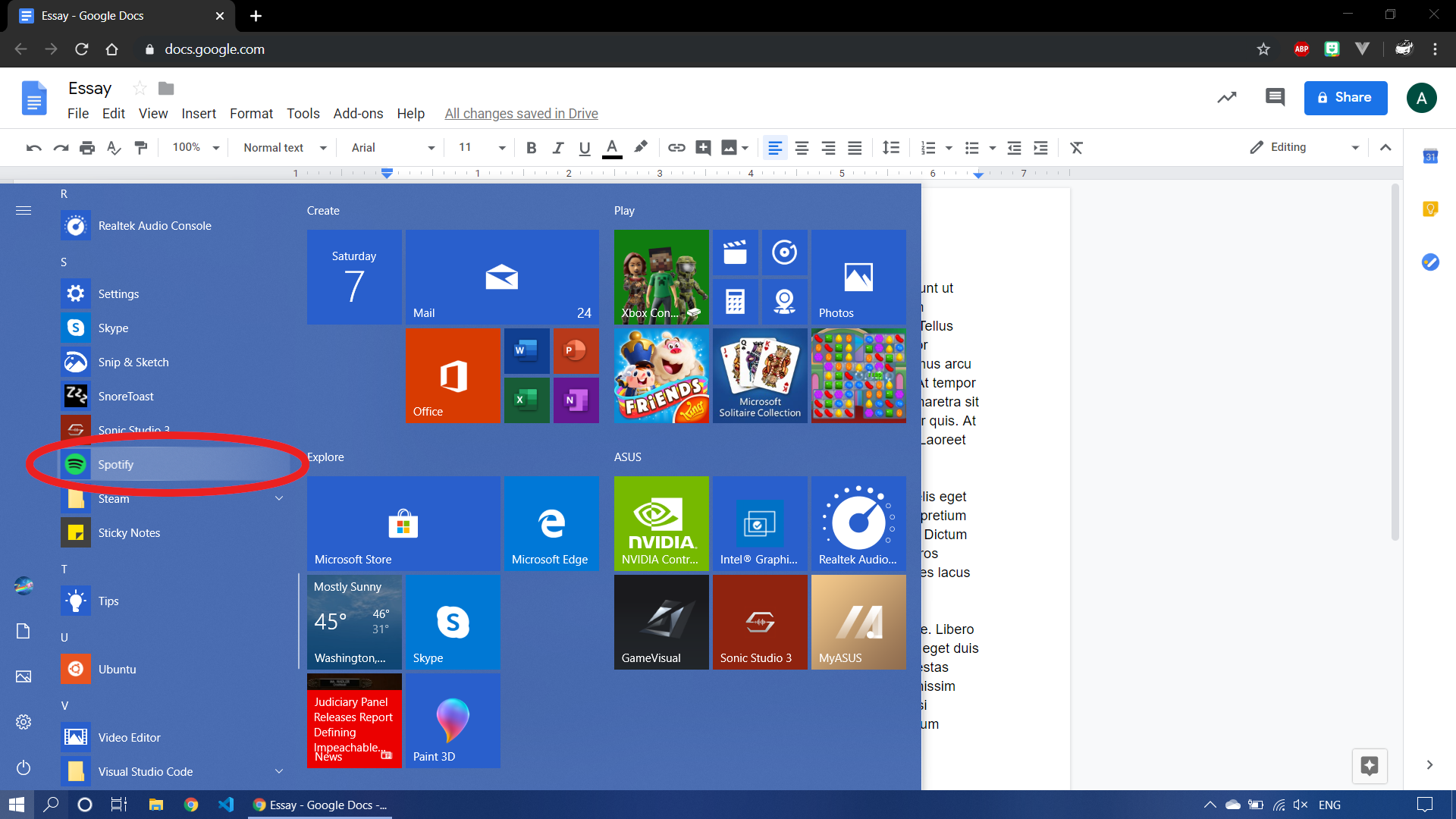 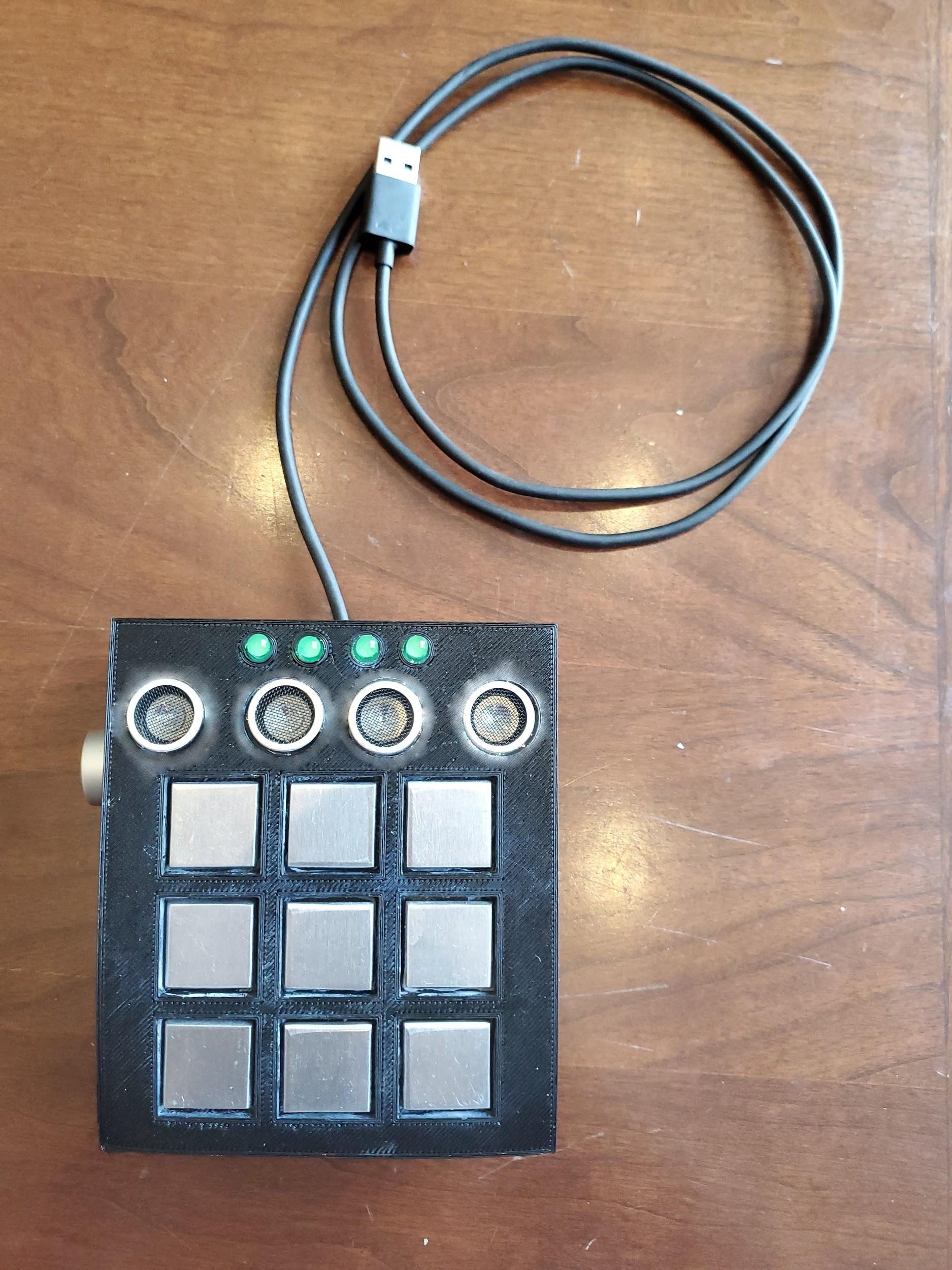 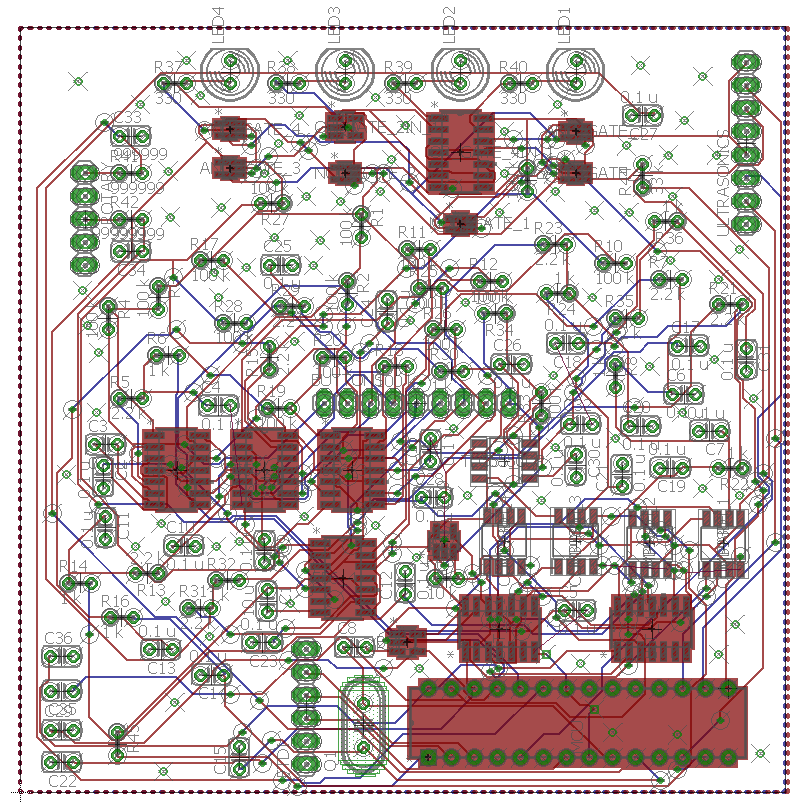 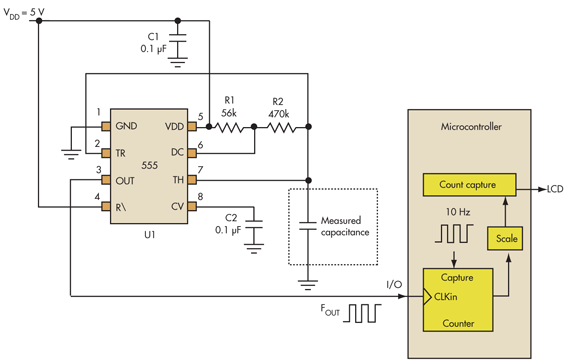 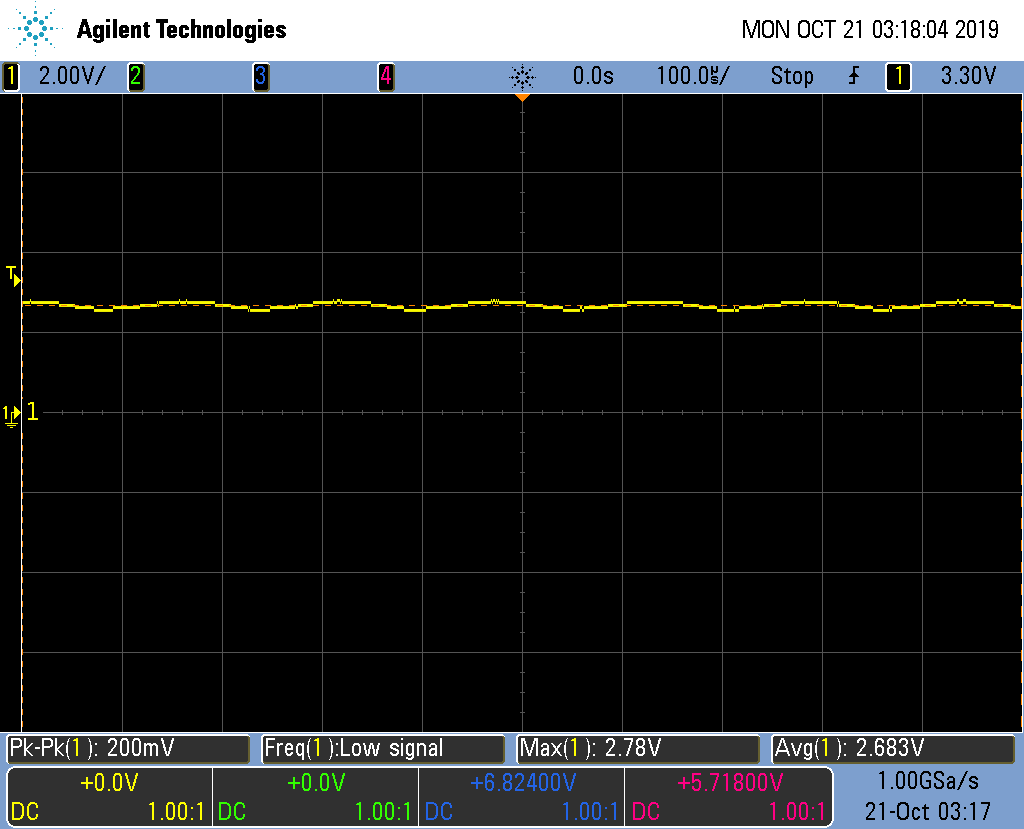 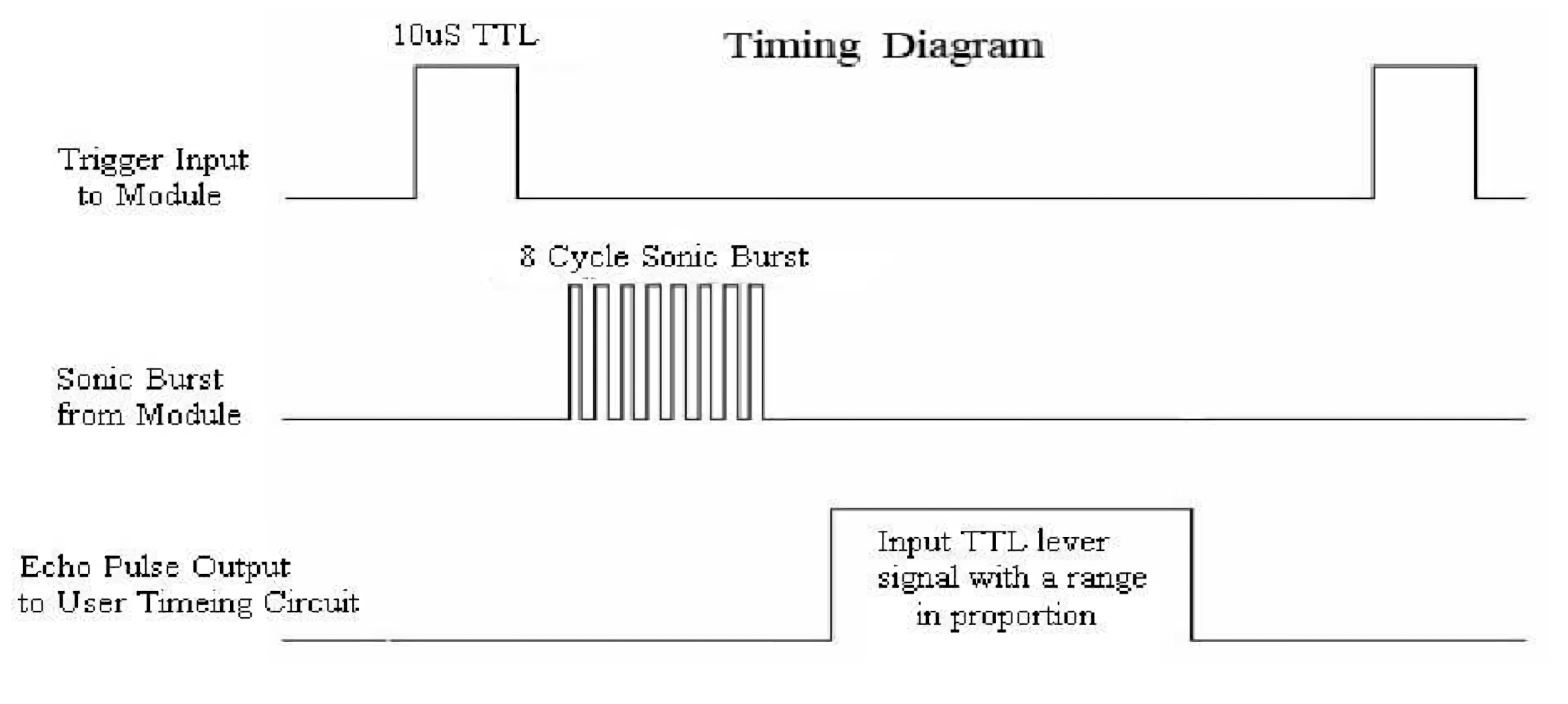 [Speaker Notes: Stephanie]
Failures
Ultrasonic sensors unresponsive with large data
LED logic unable to work on PCB
Software could not change system settings (volume, brightness, etc.)
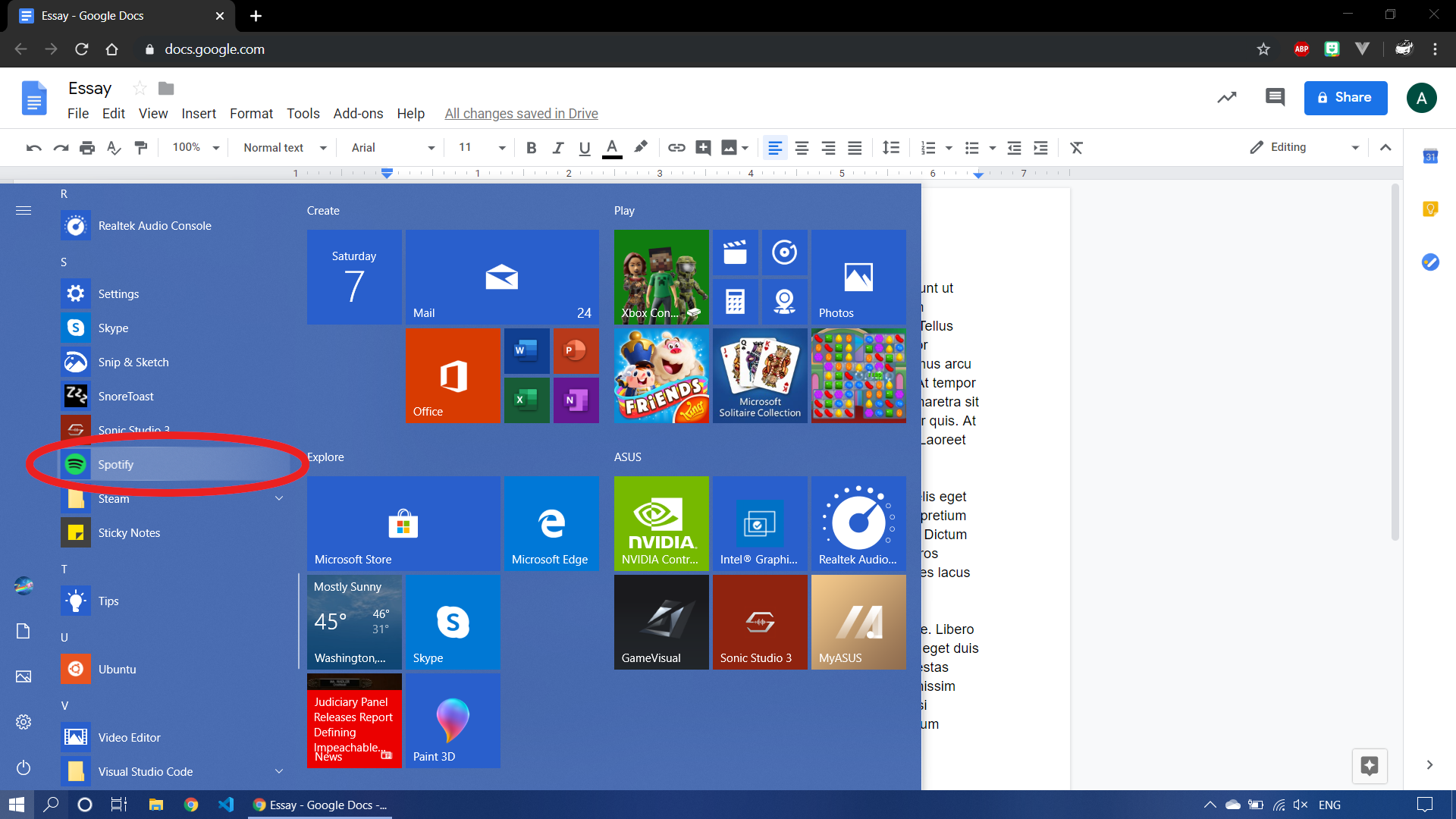 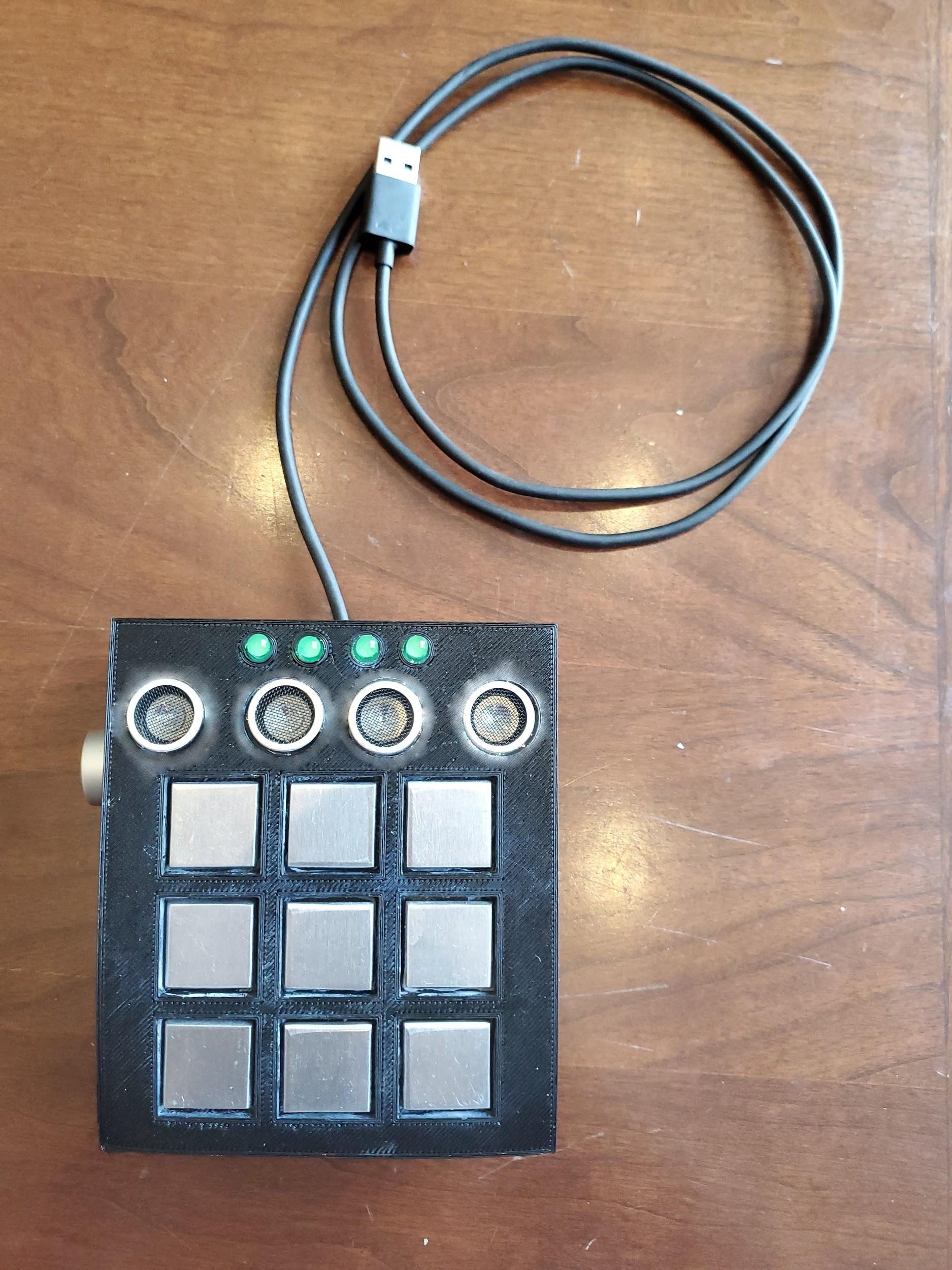 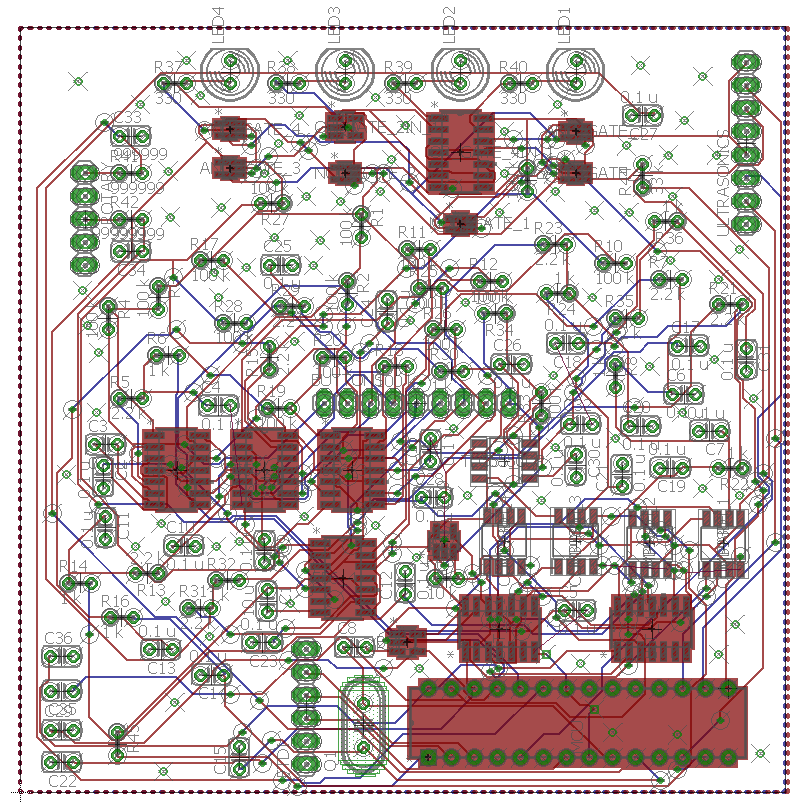 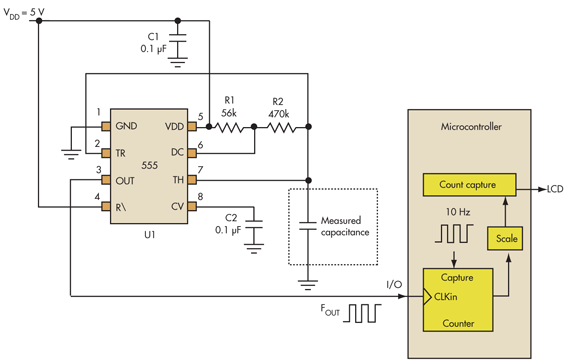 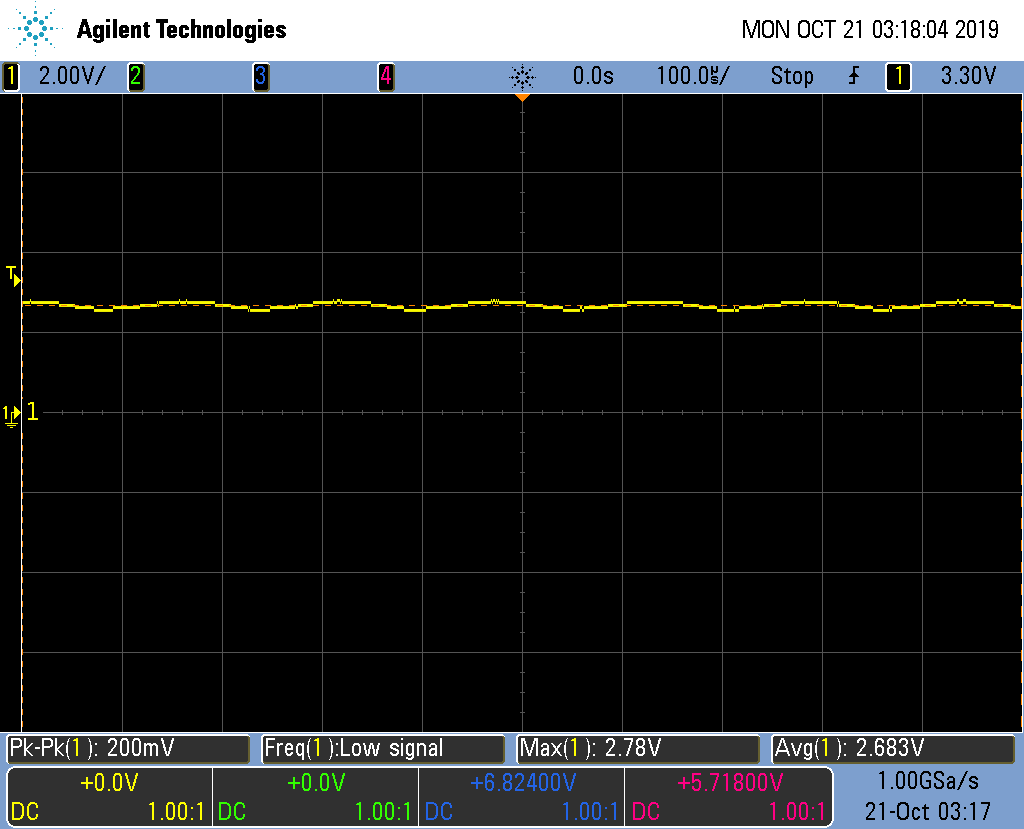 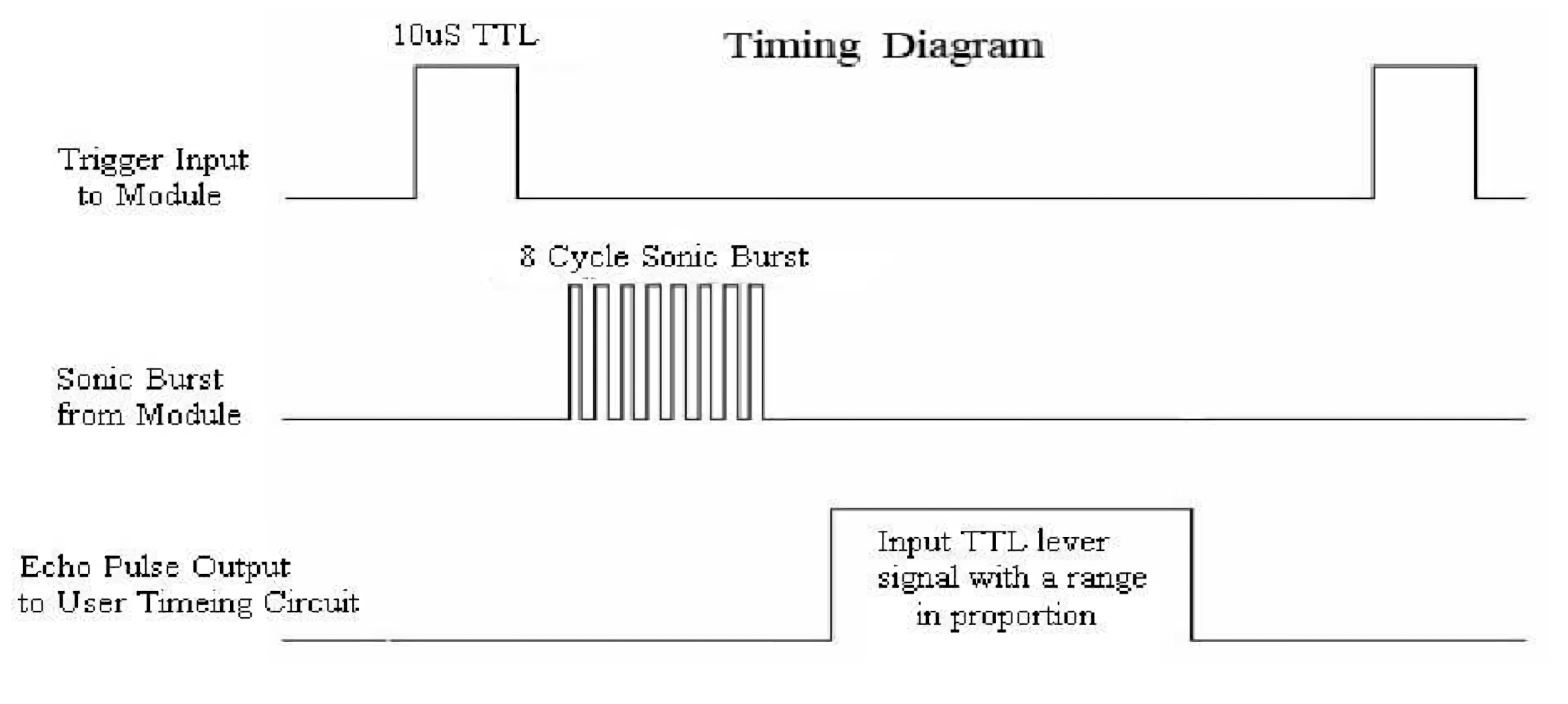 [Speaker Notes: Yicong]
Future Work
Software can be improved upon
Enhance rotary encoder functionality
Use a standalone MCU instead of an Arduino
Strengthen ultrasonic sensors’ communications
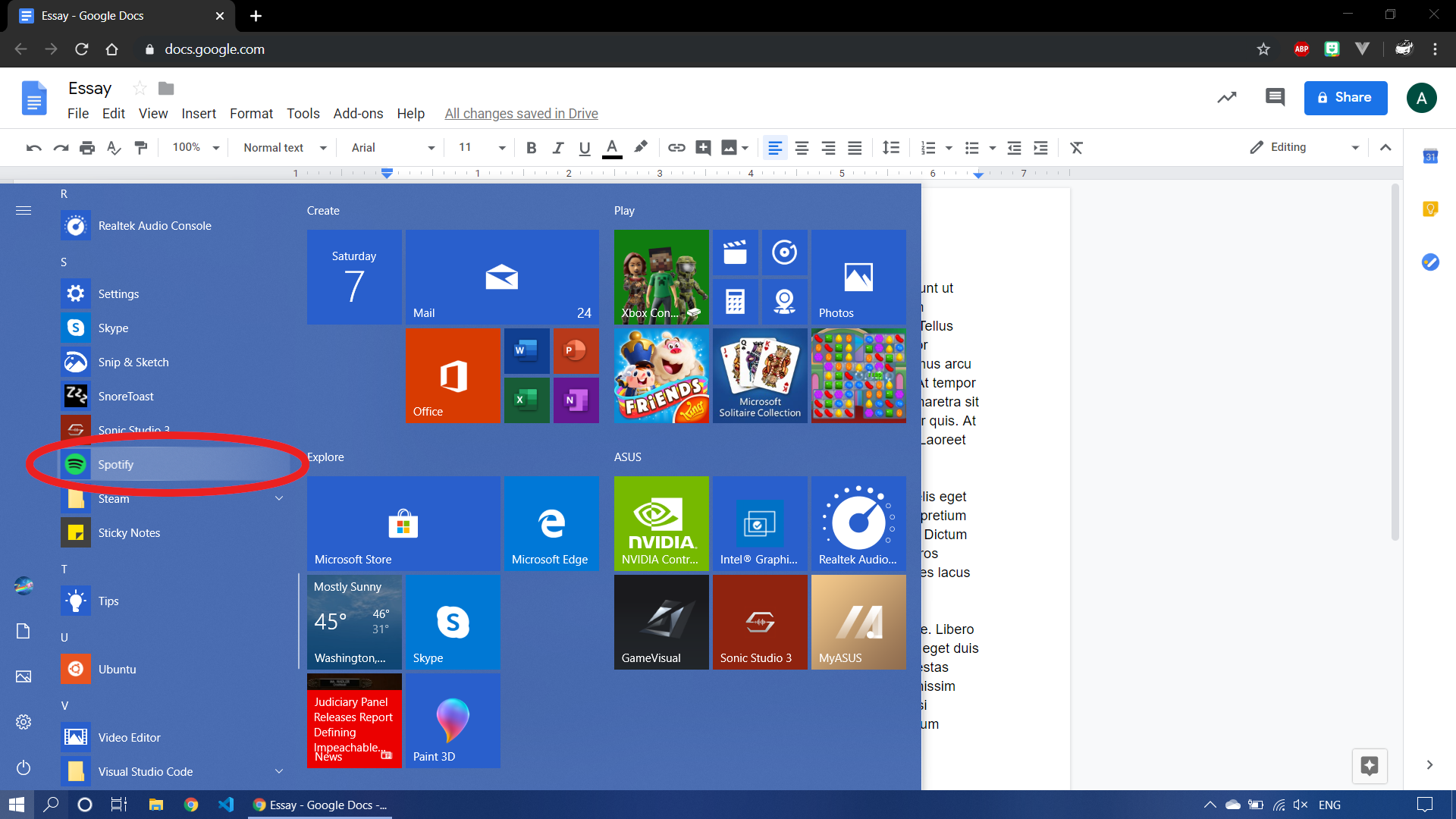 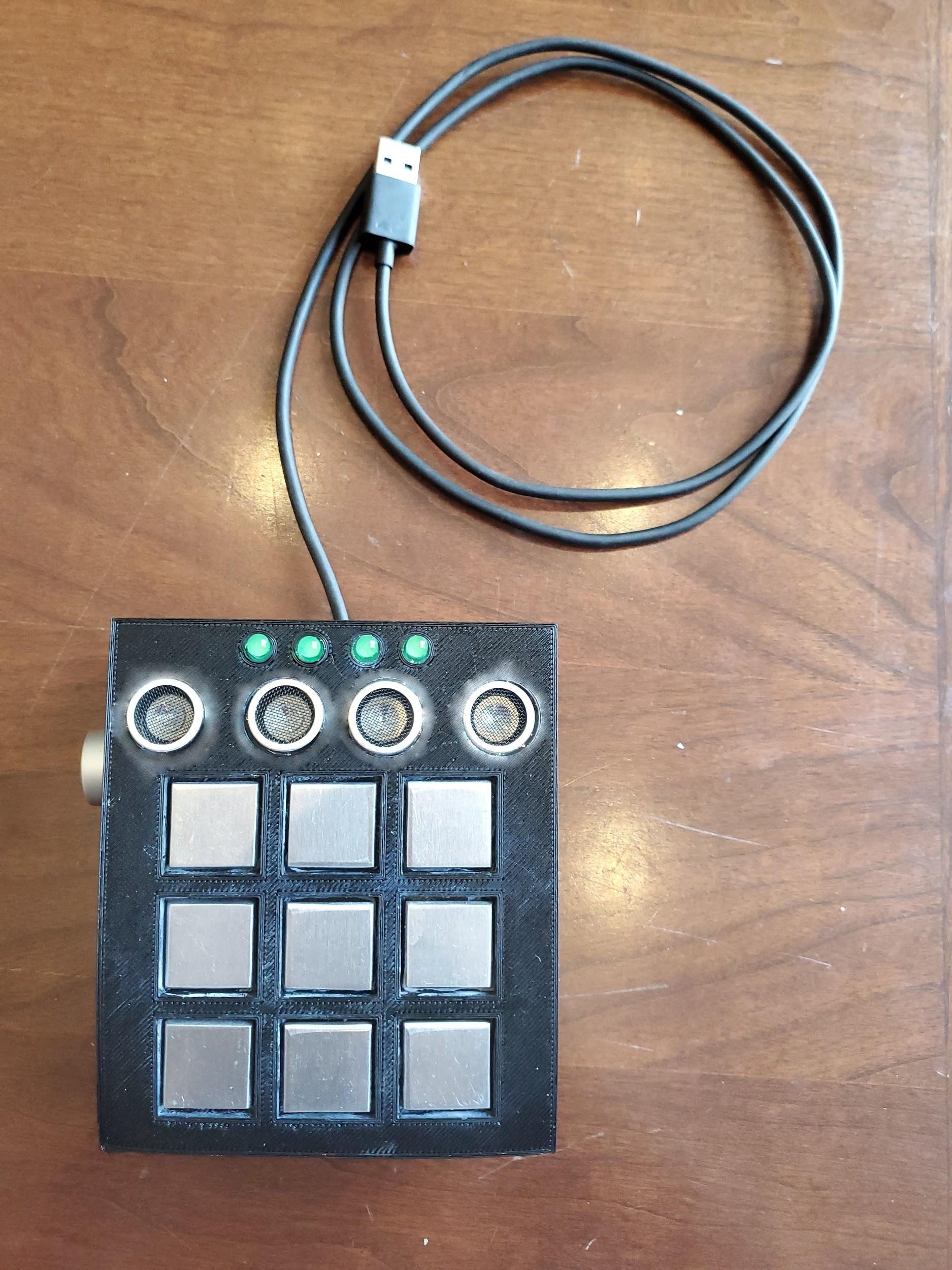 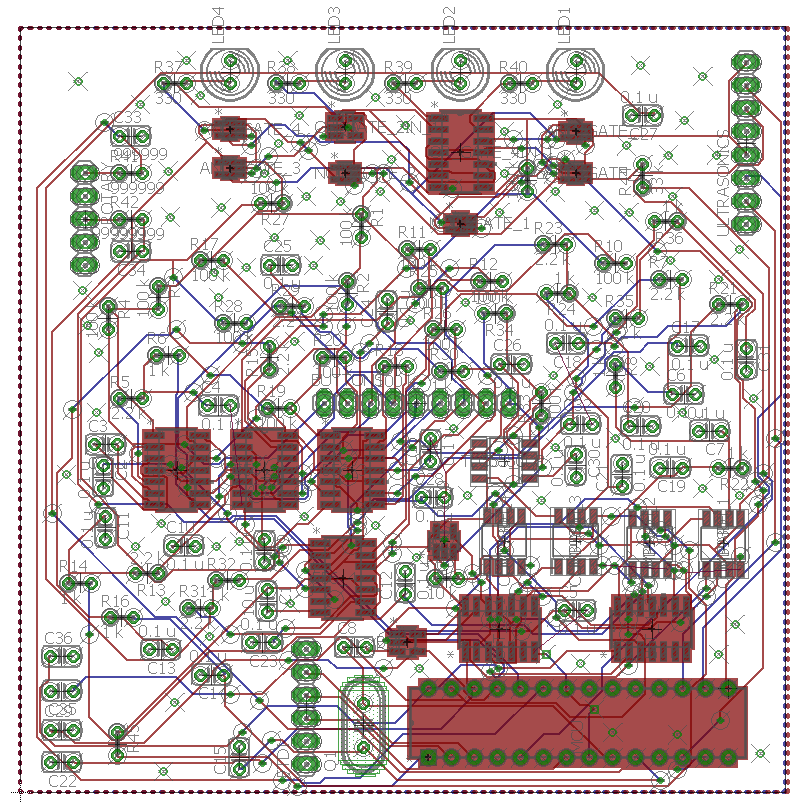 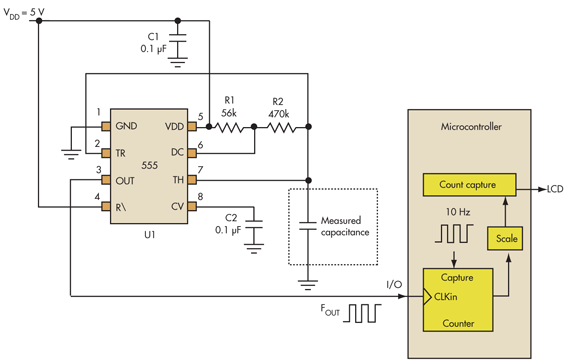 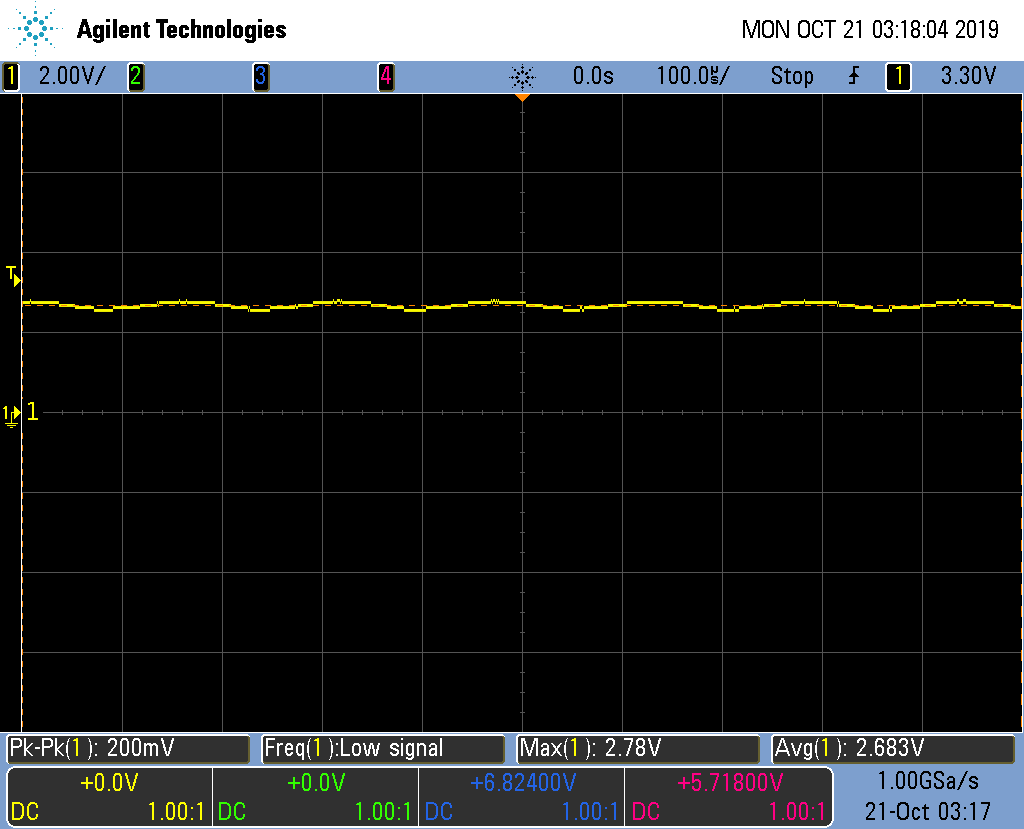 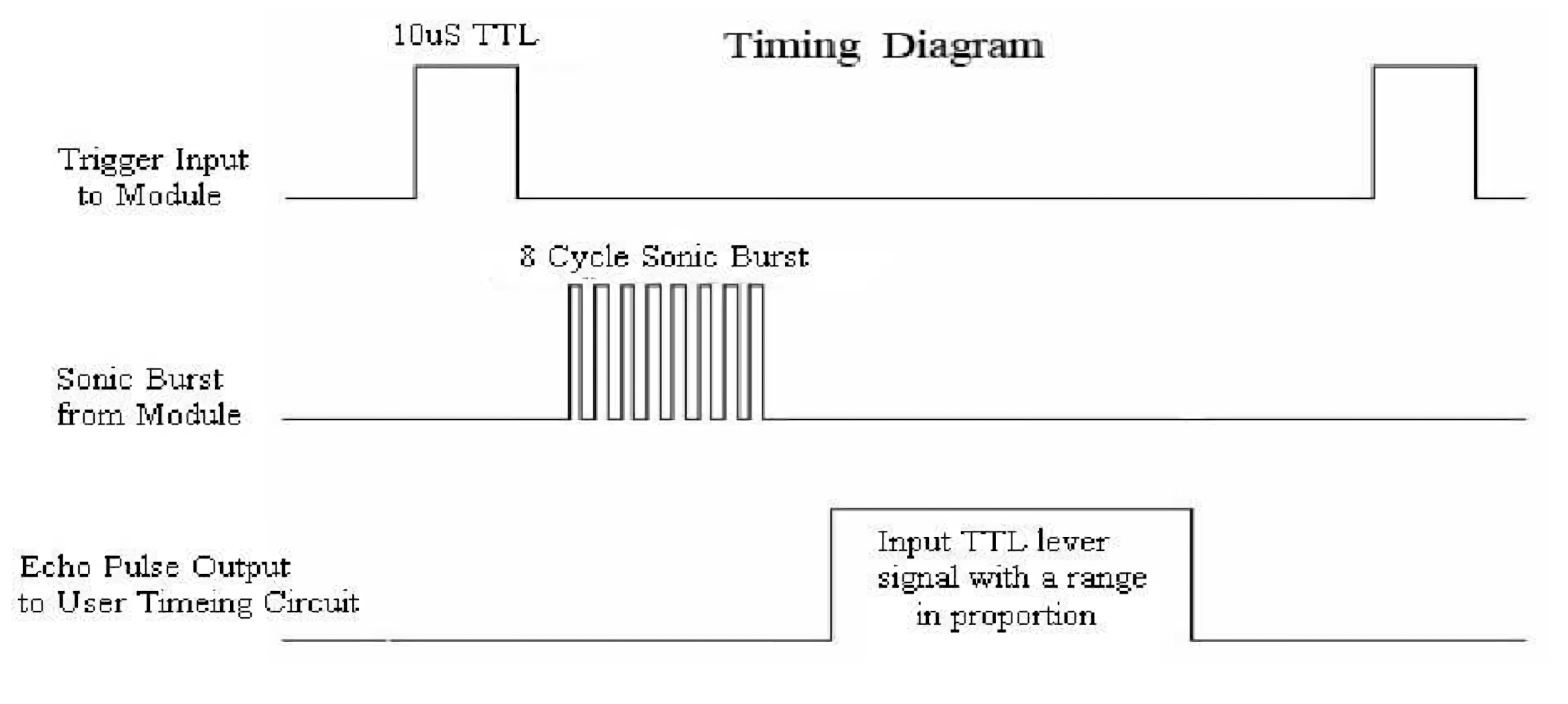 [Speaker Notes: Adit]
Acknowledgements
Mengze Sha
Professor Wei He
David Null
Jan Progen
Gregg Bennett and the ECE Machine Shop
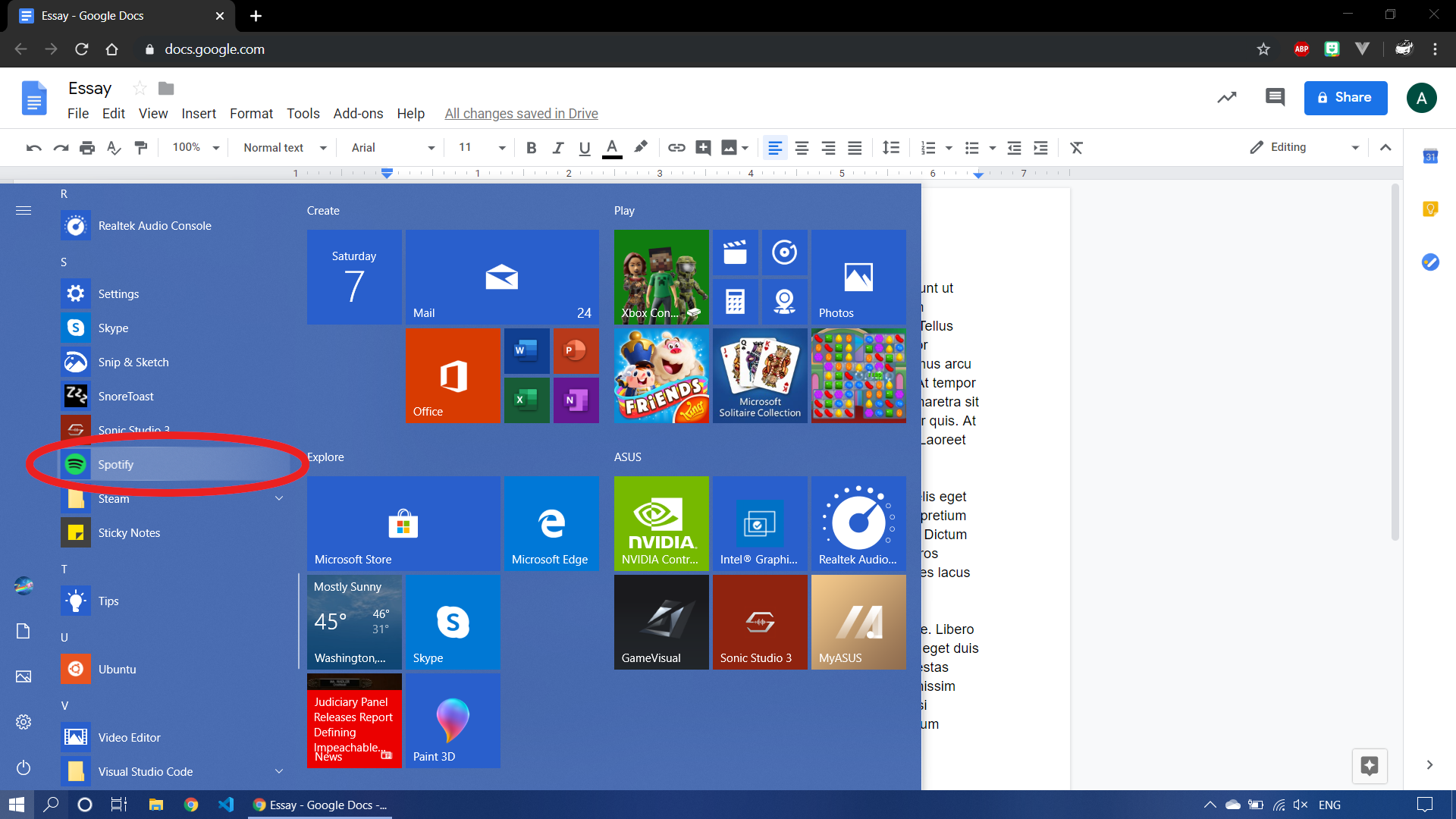 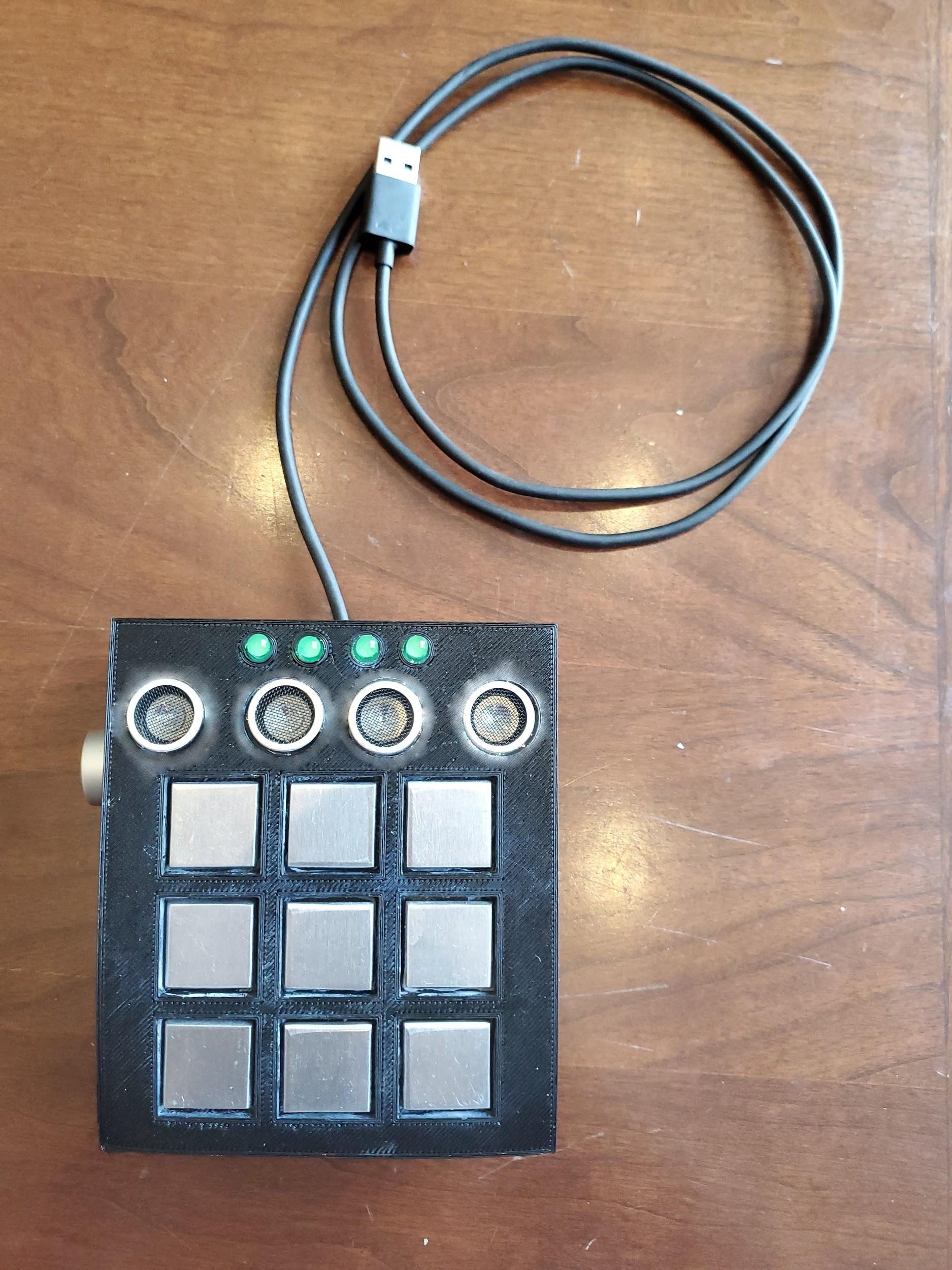 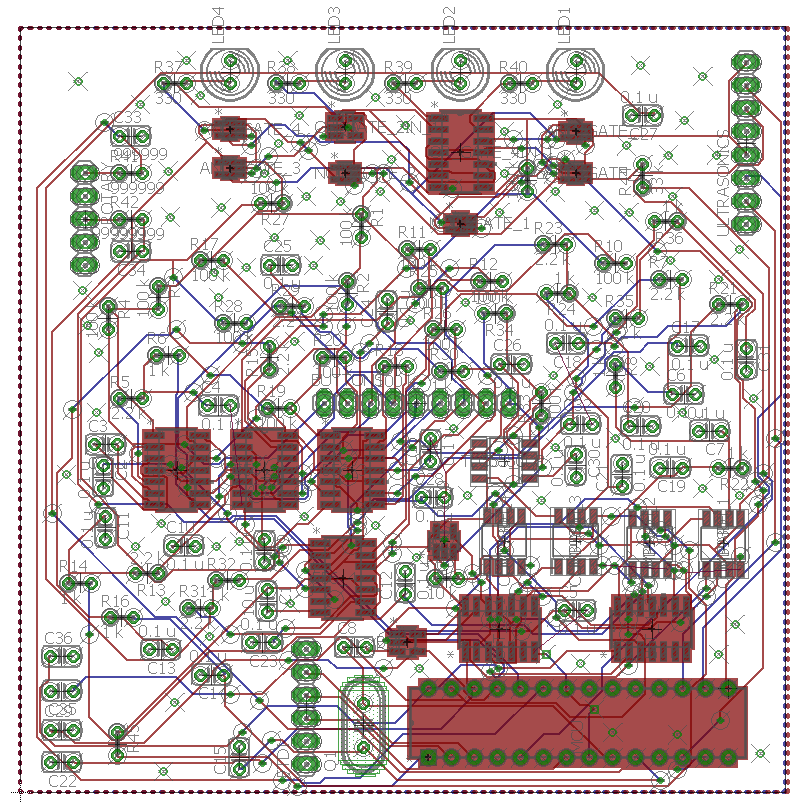 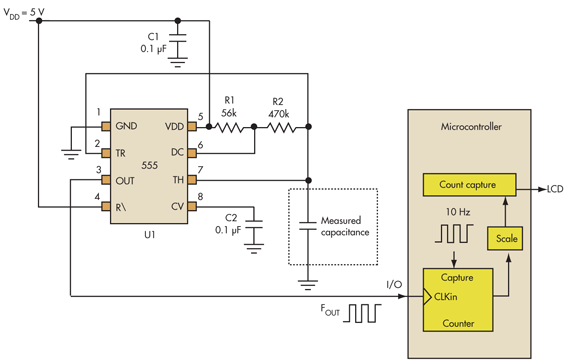 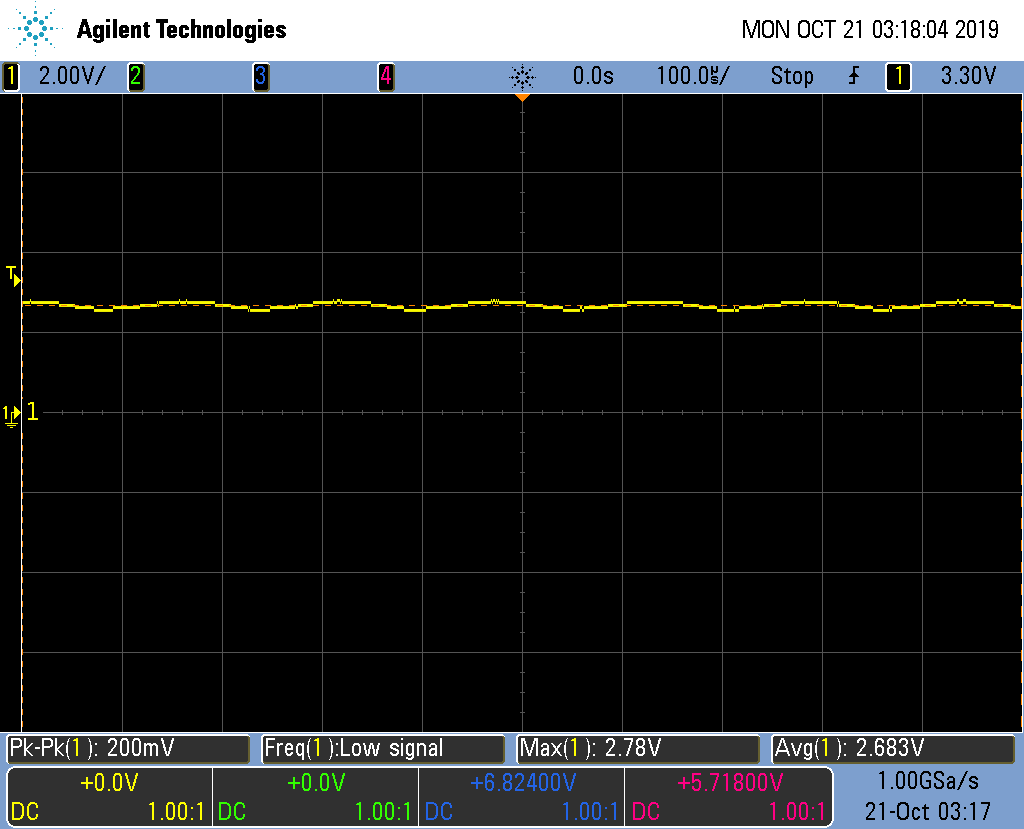 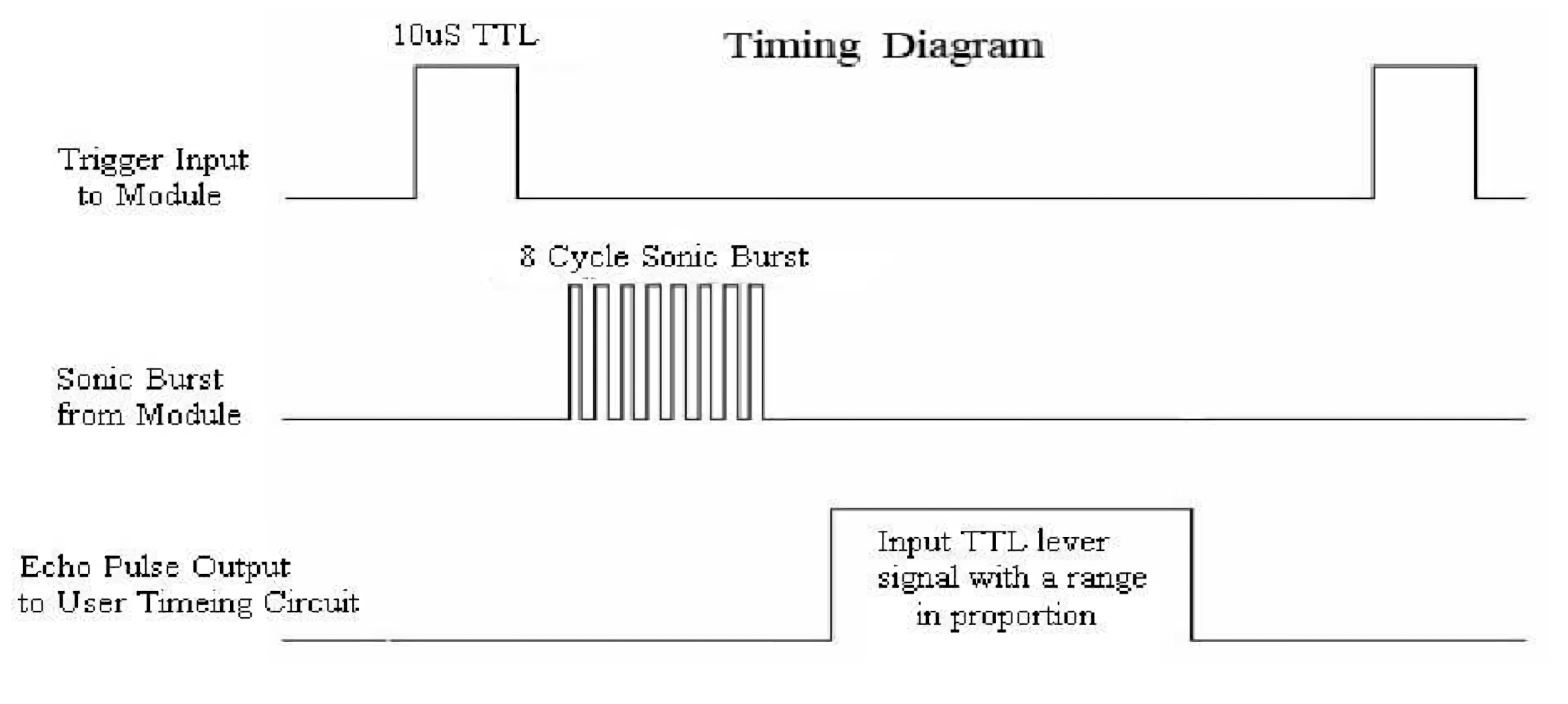 [Speaker Notes: Adit]